ART 004 - Final Compositions
Konstantinos Voyiazis
Stick Composition - Extending Frame
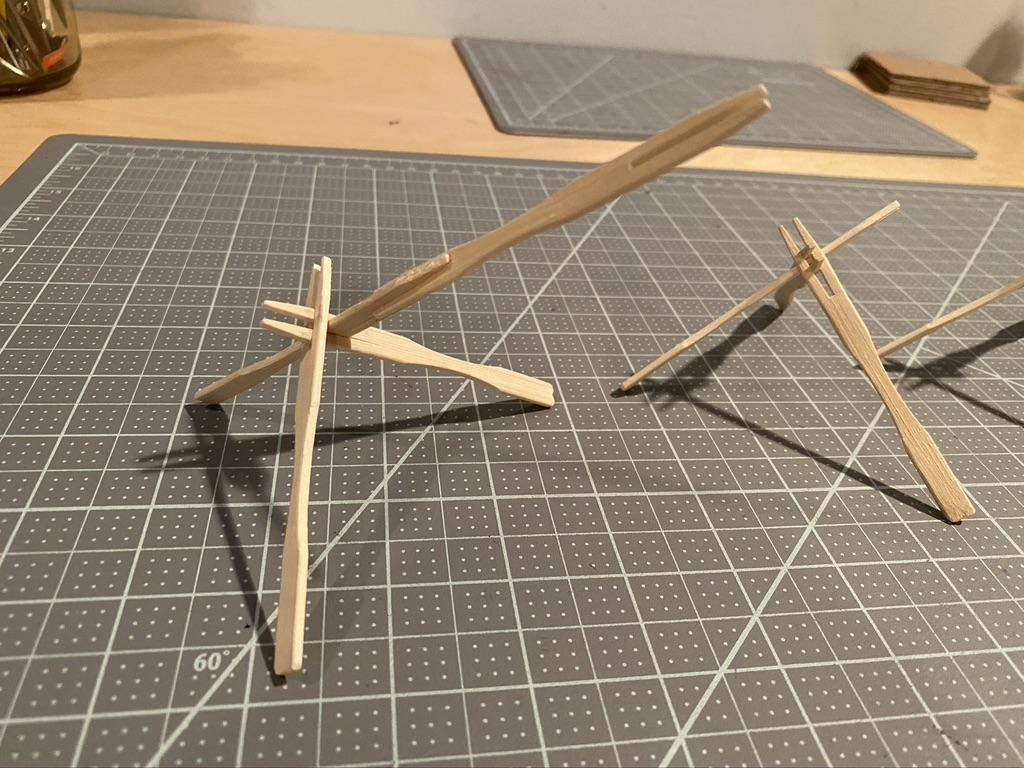 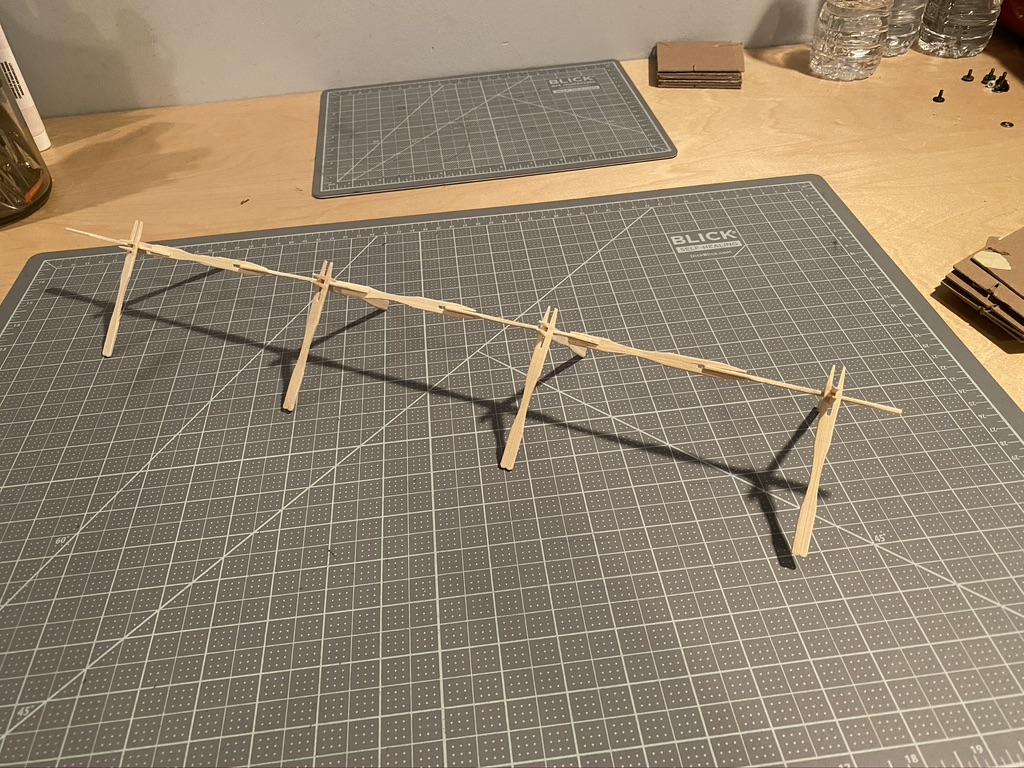 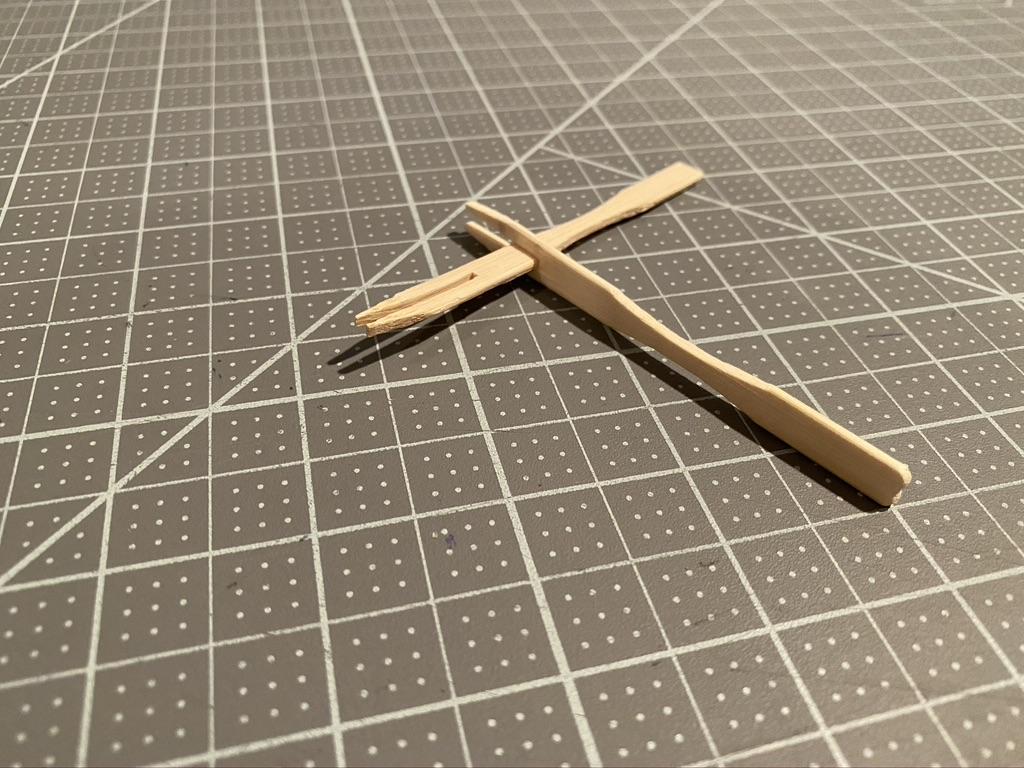 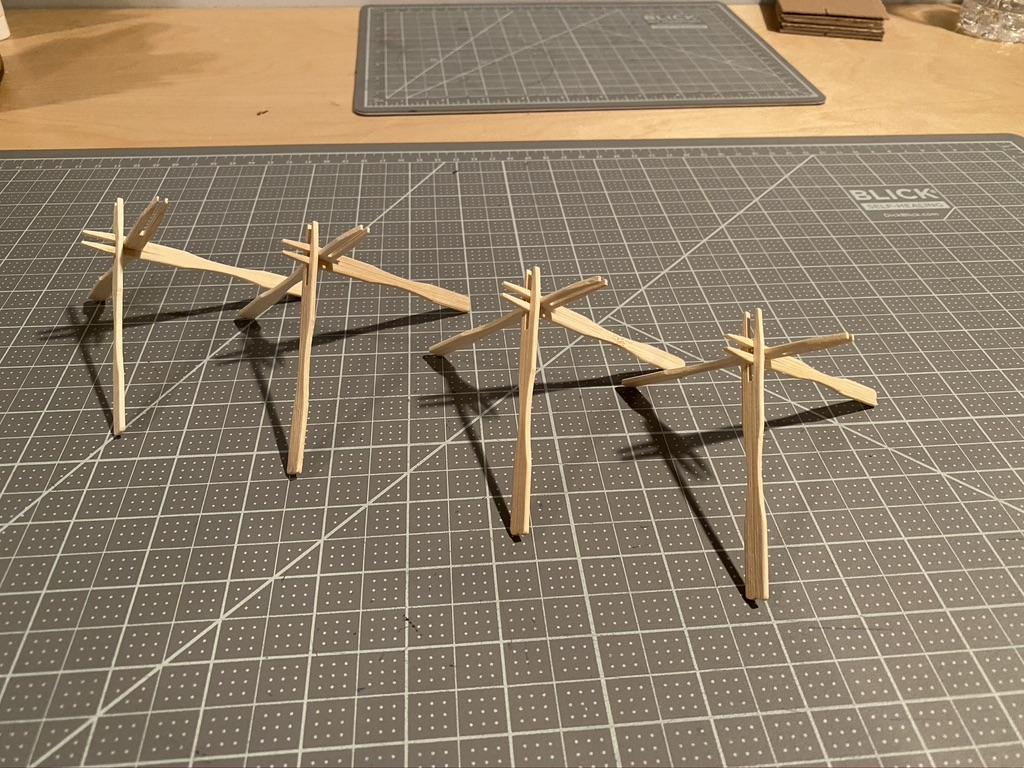 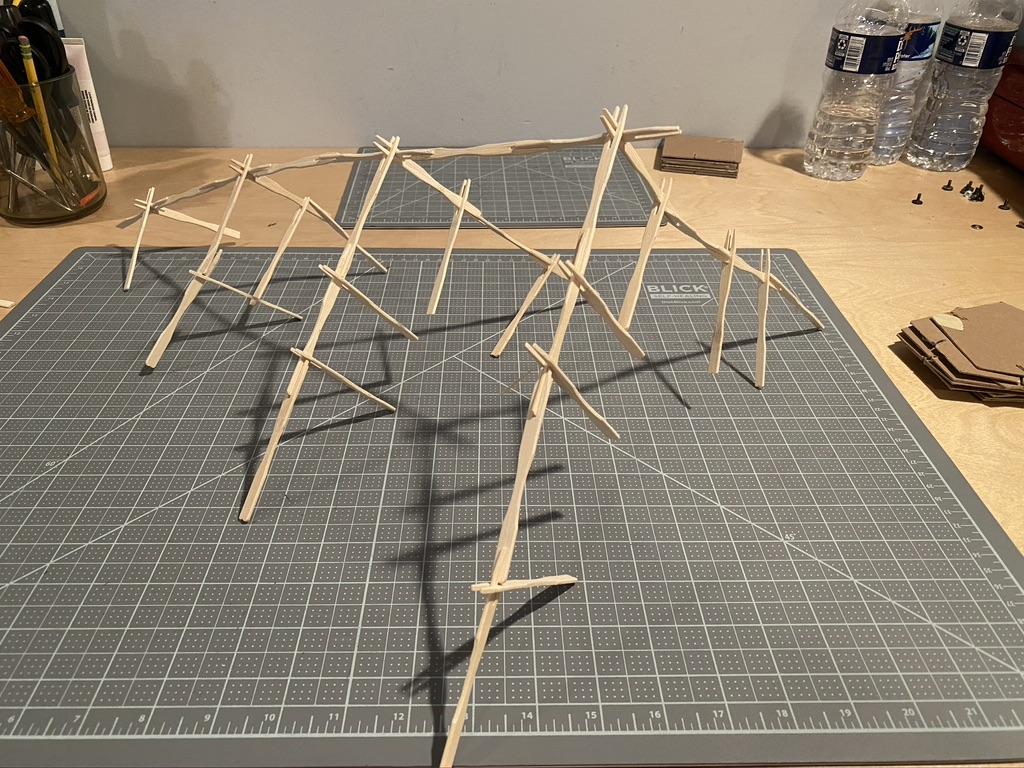 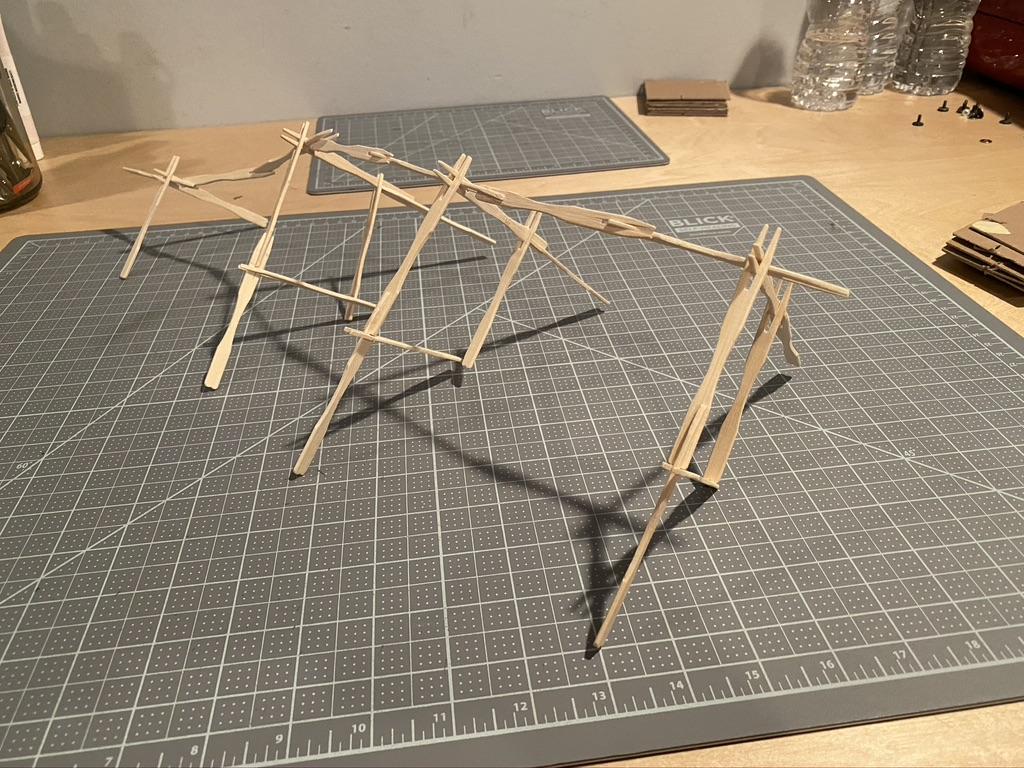 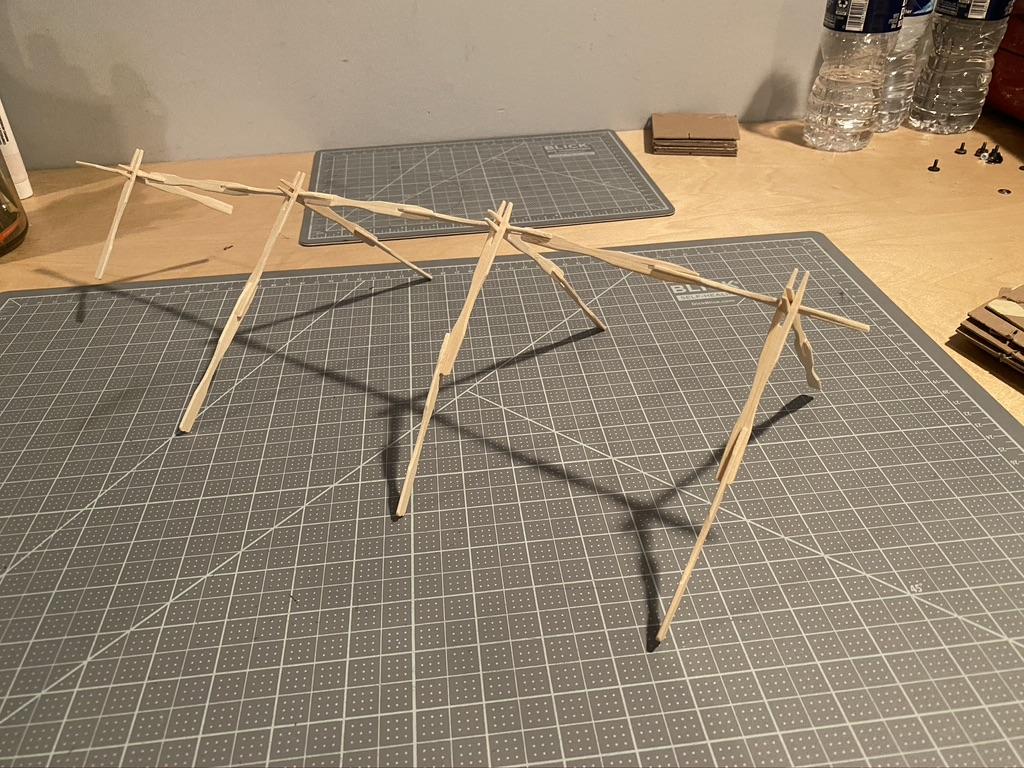 Chipboard Composition
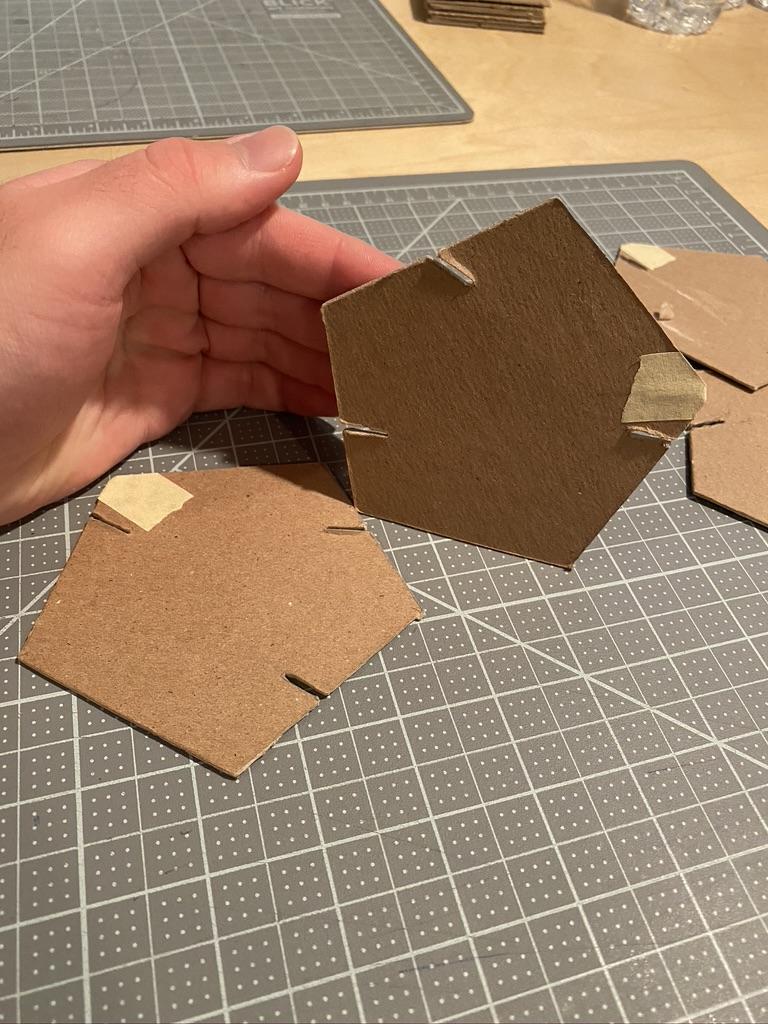 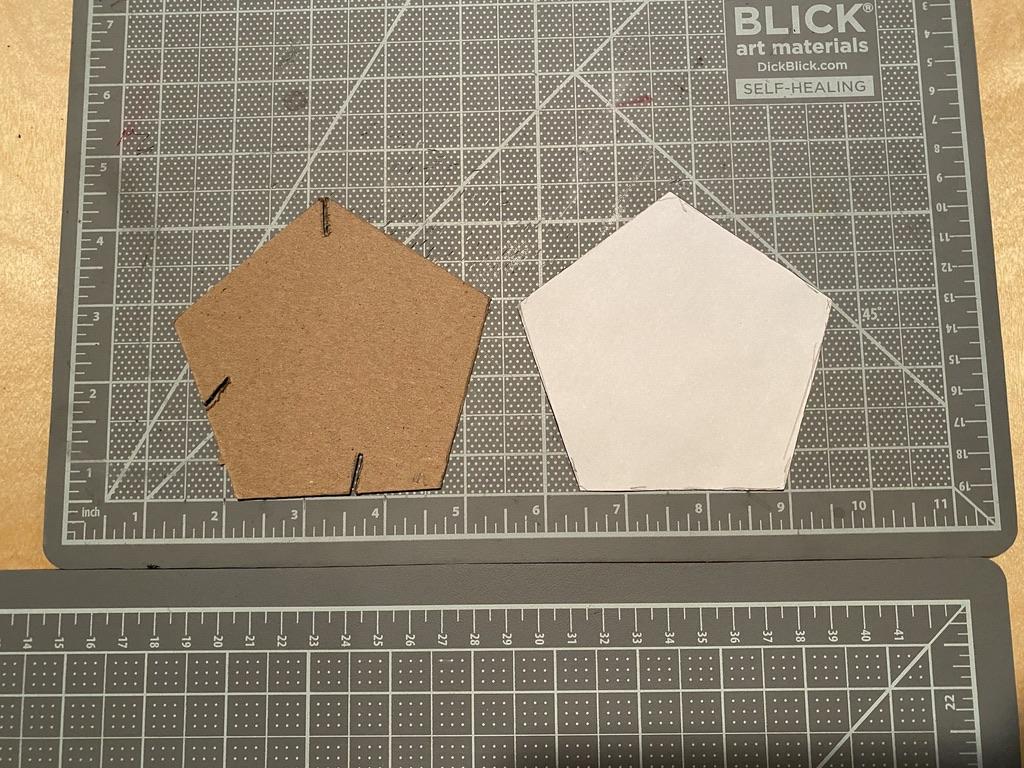 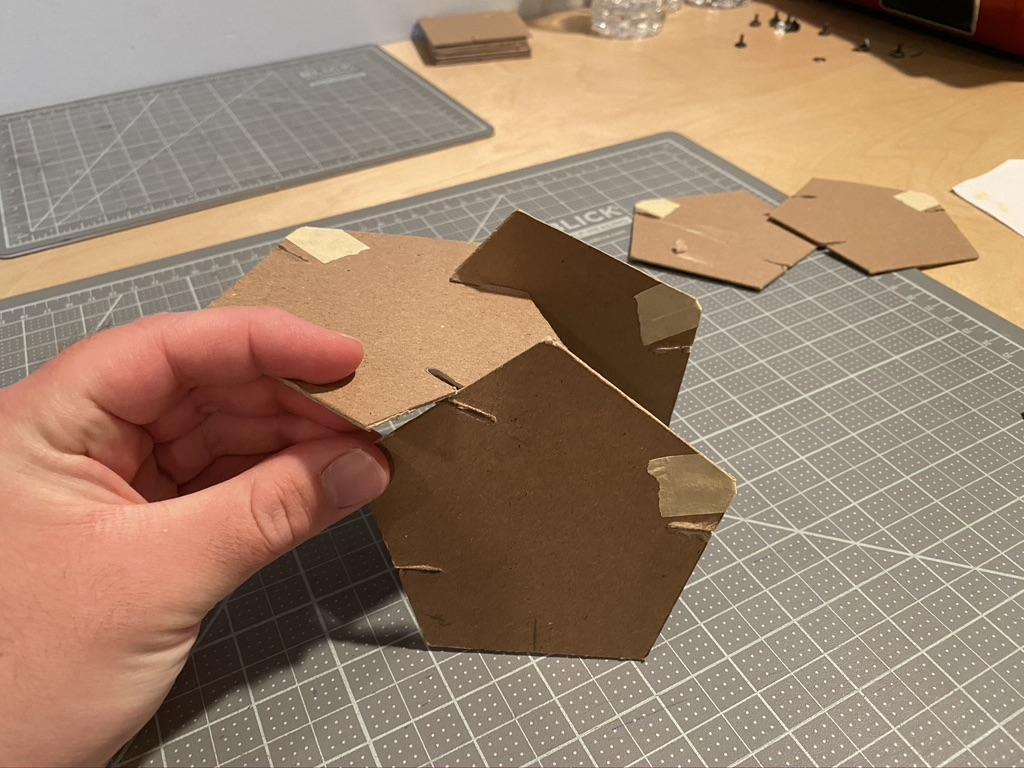 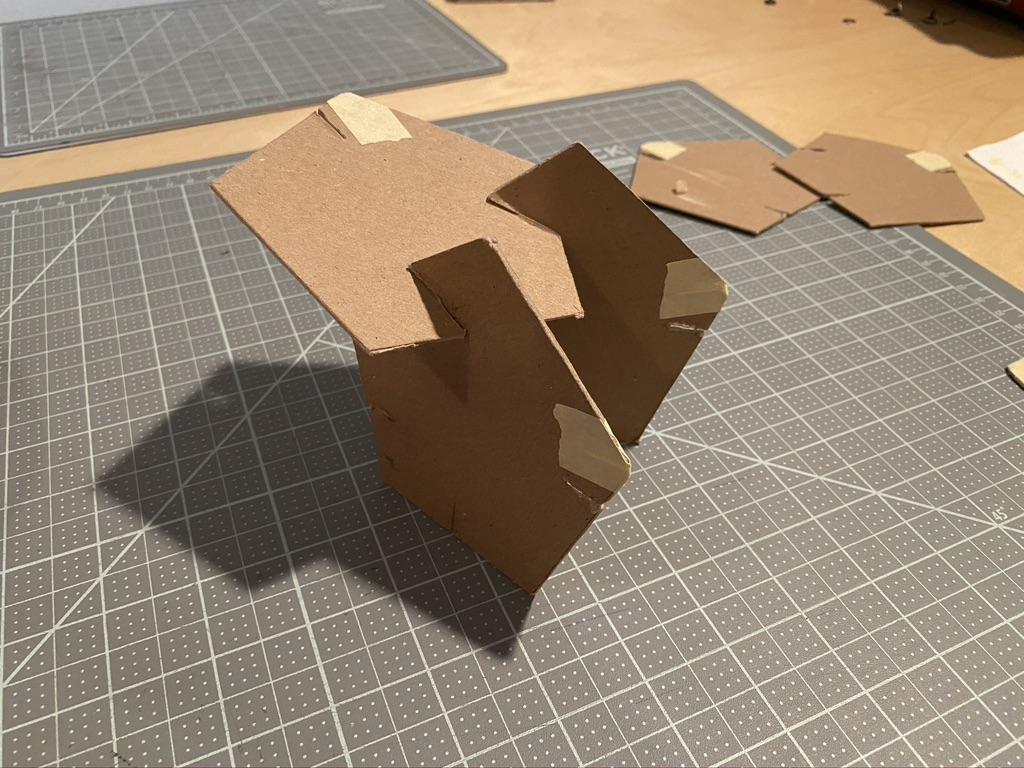 Chipboard Composition Continued
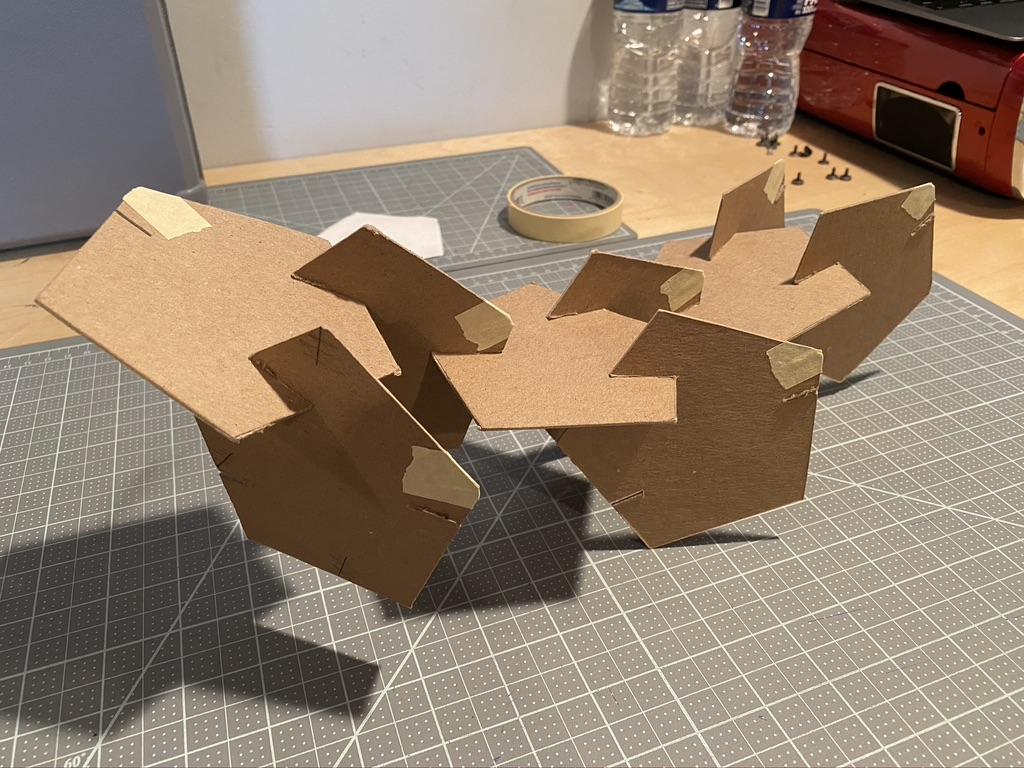 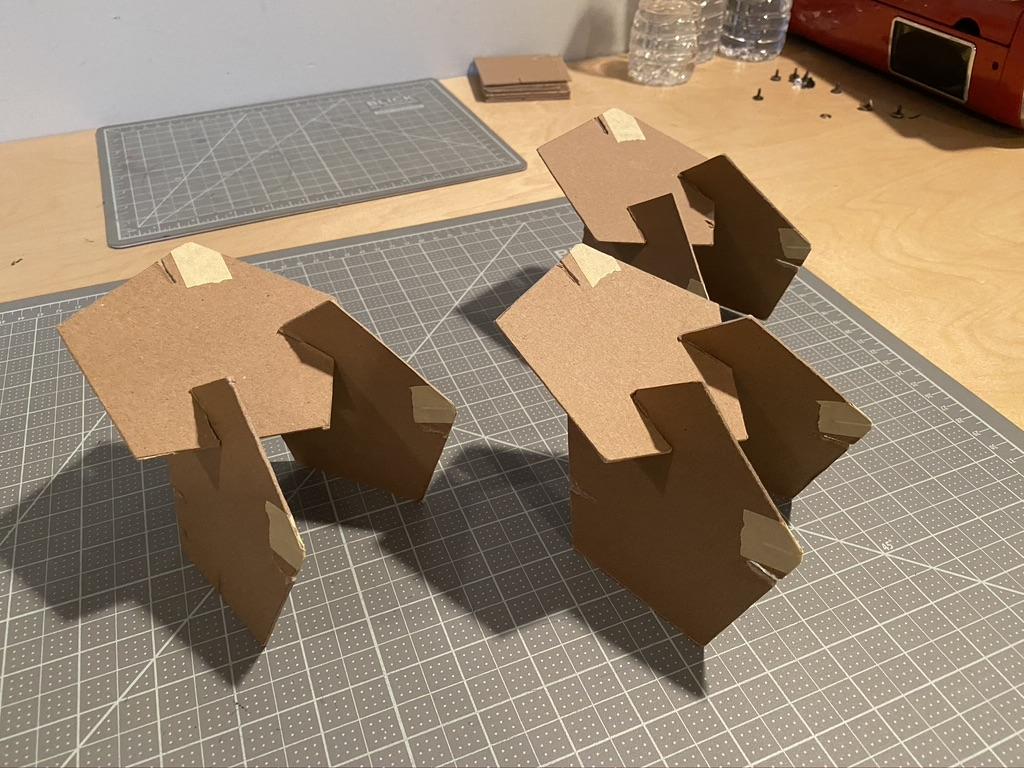 Chipboard/Stick Composition
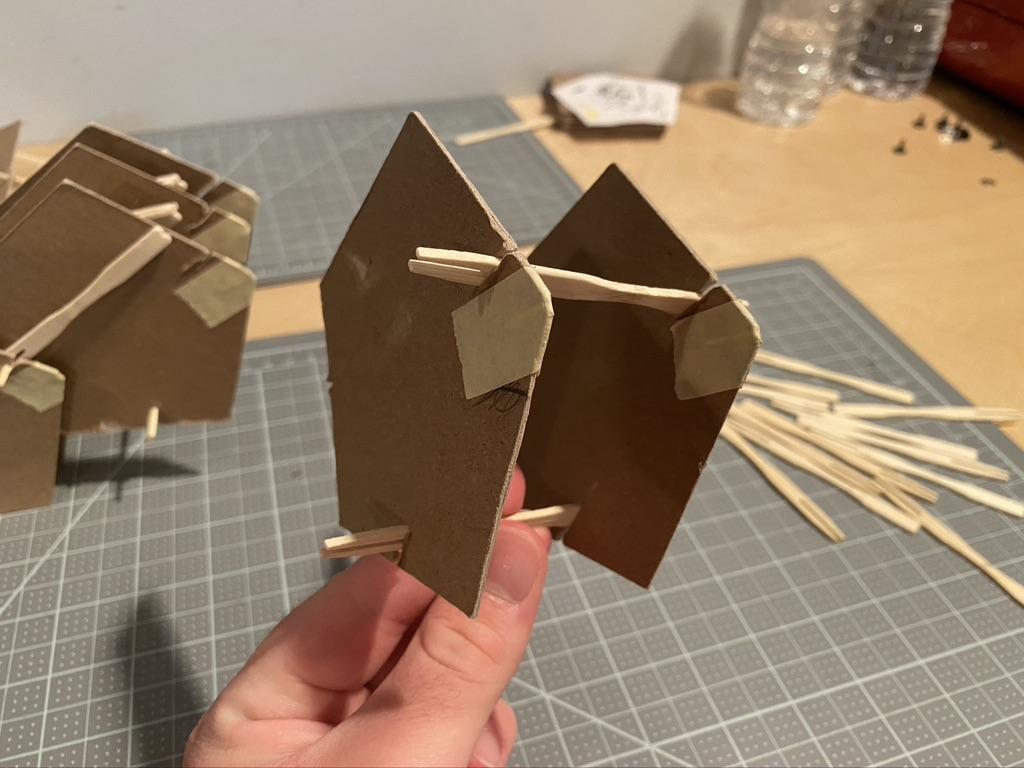 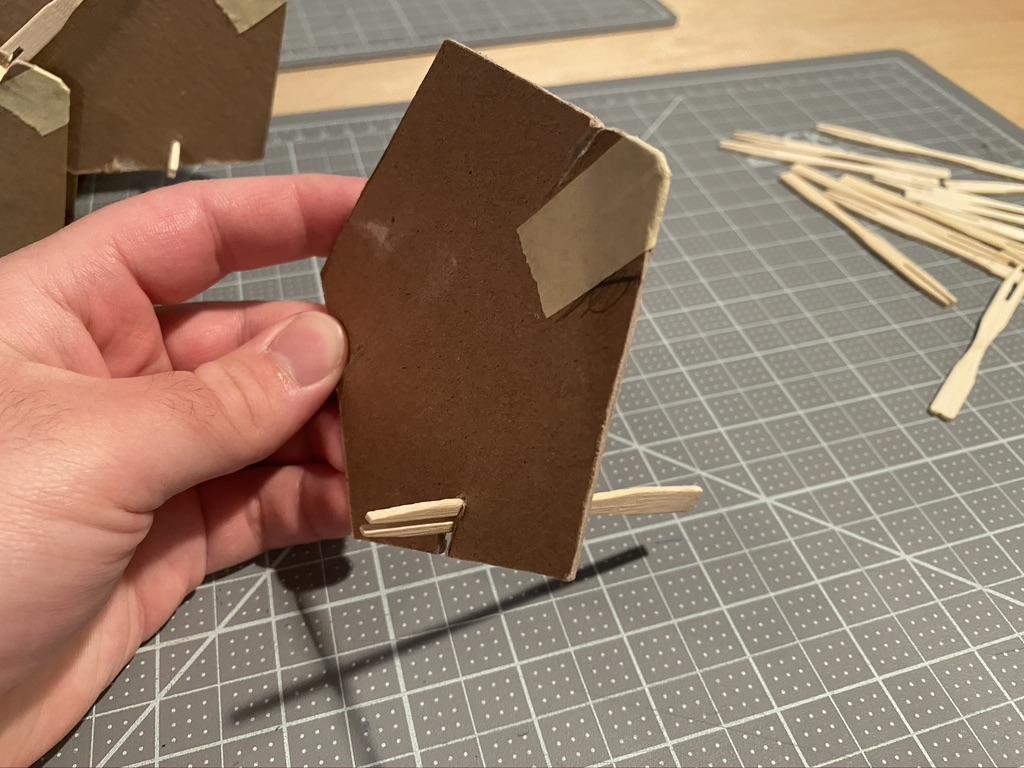 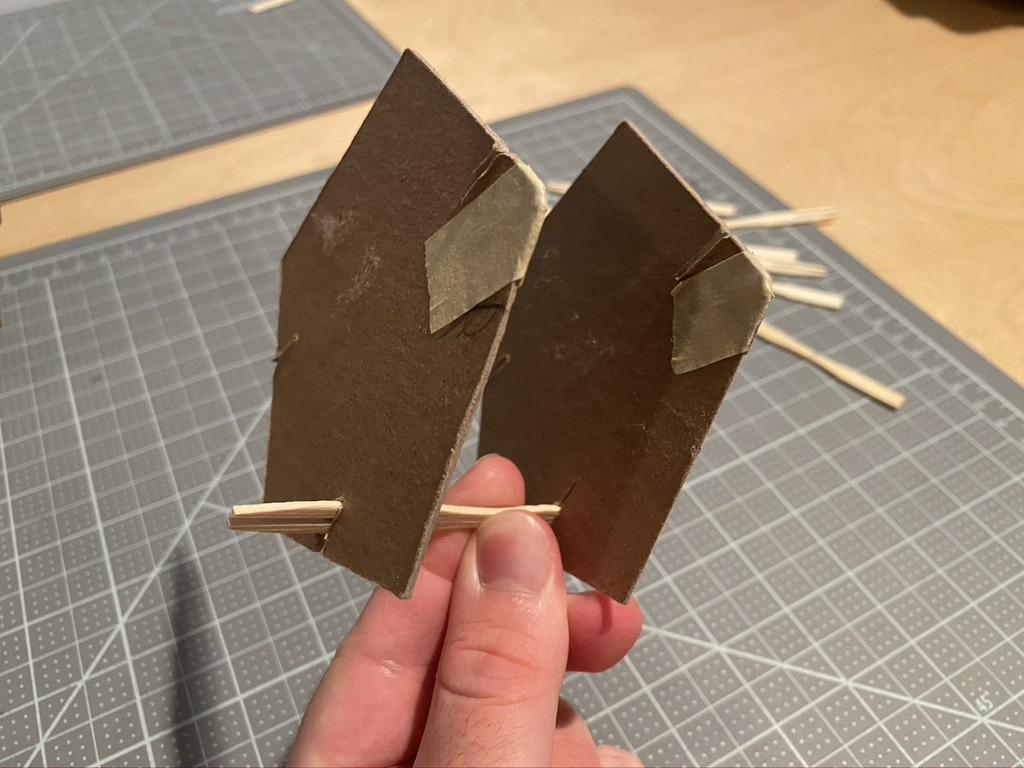 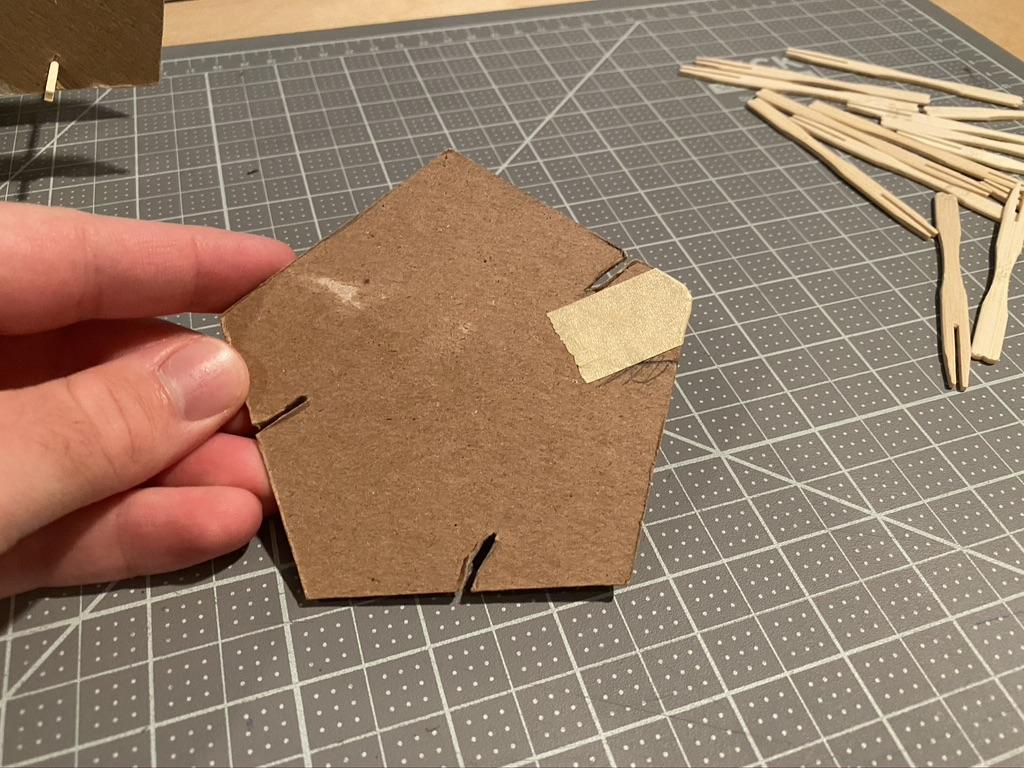 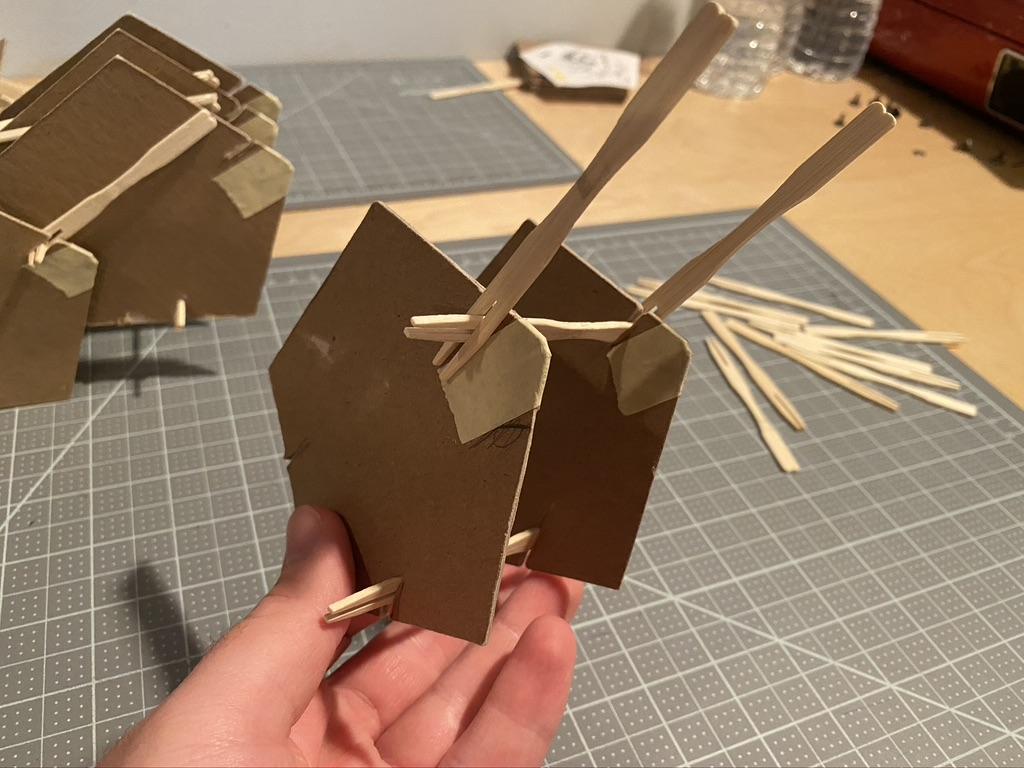 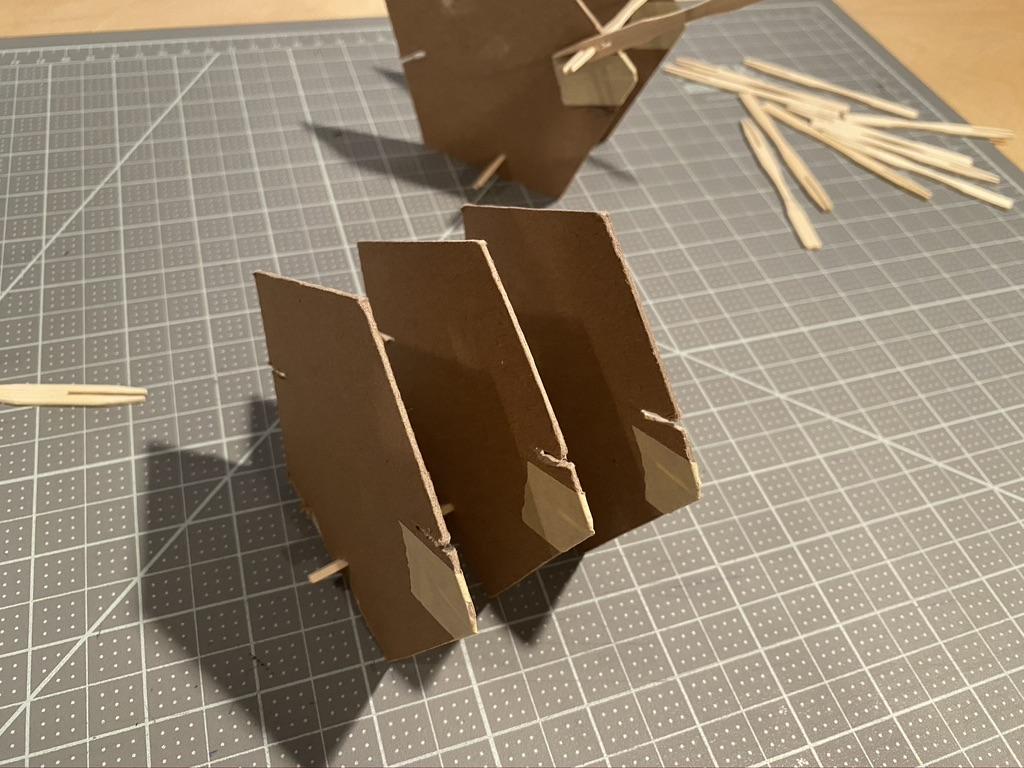 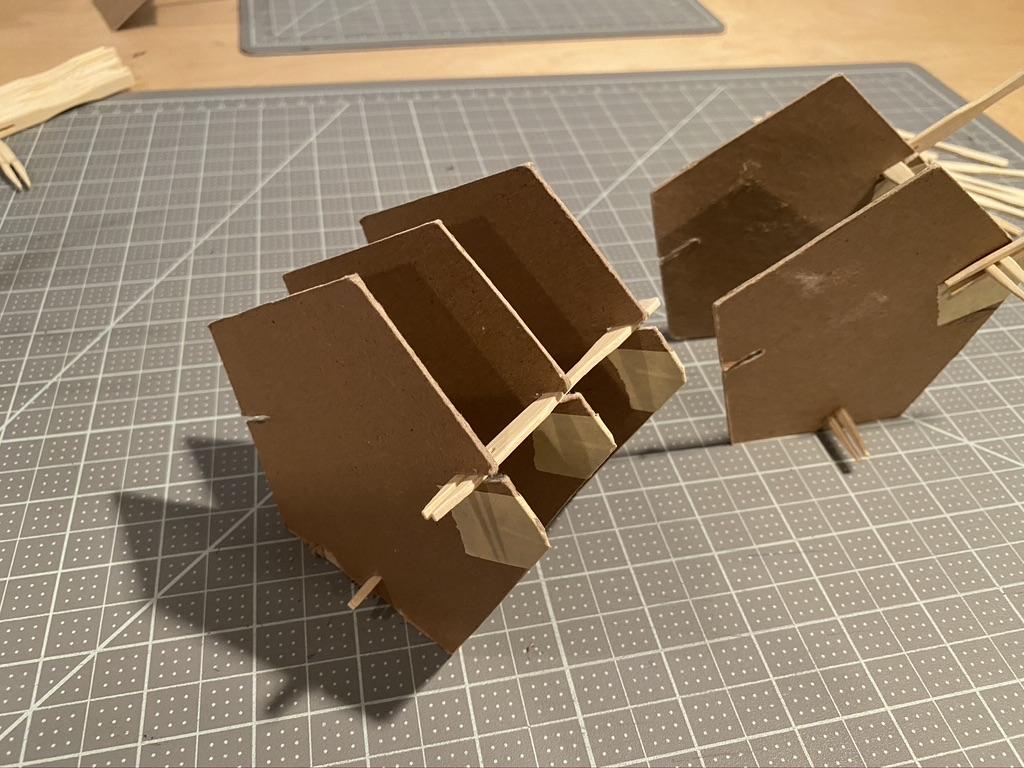 Chipboard/Stick Composition Continued
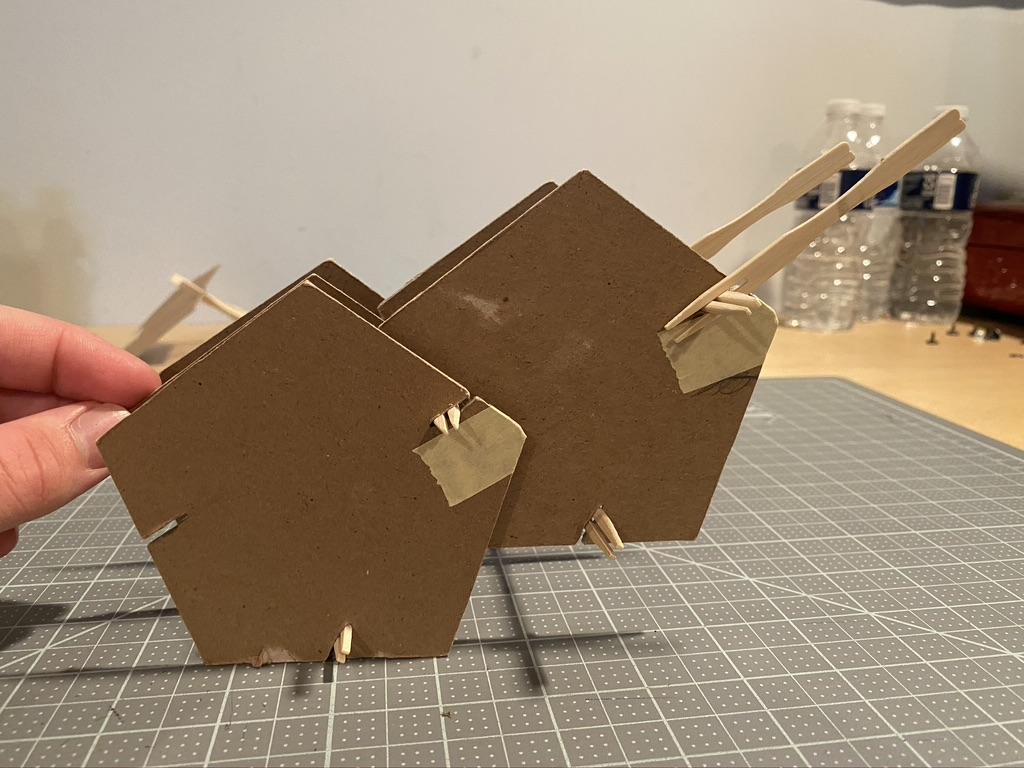 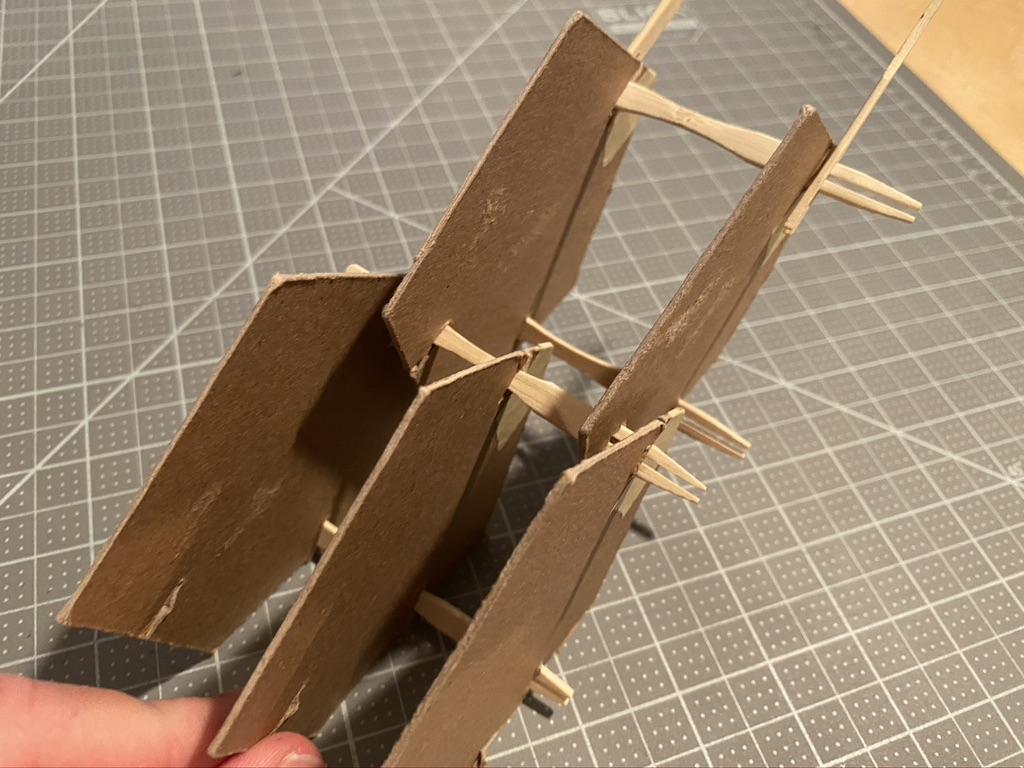 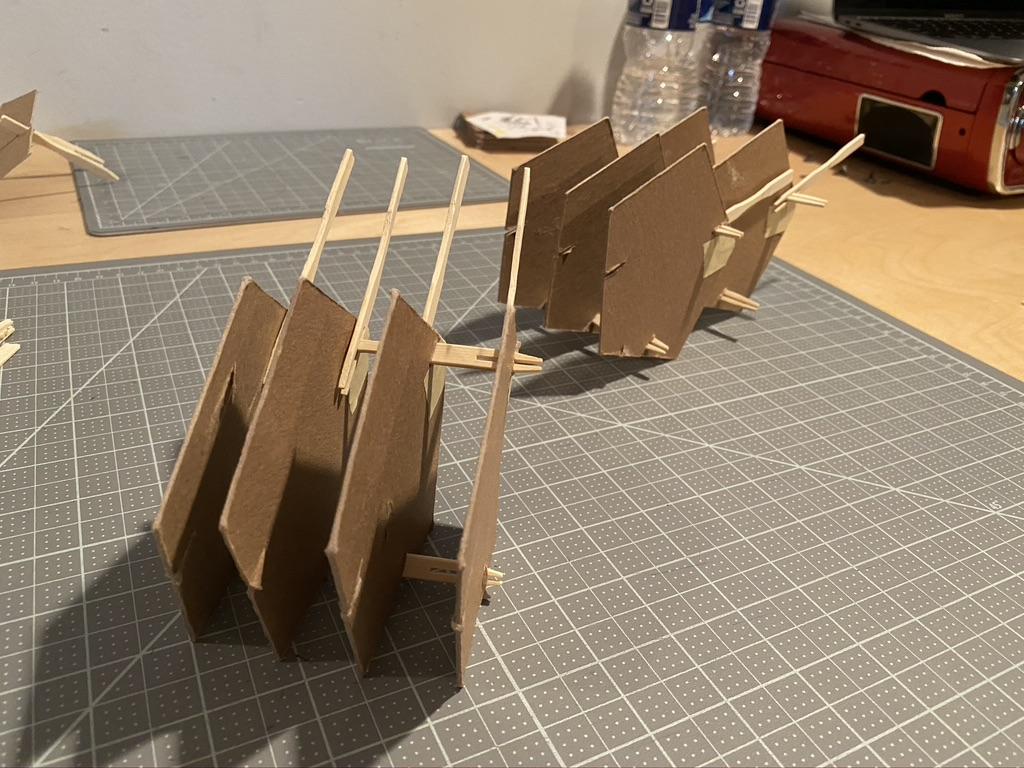 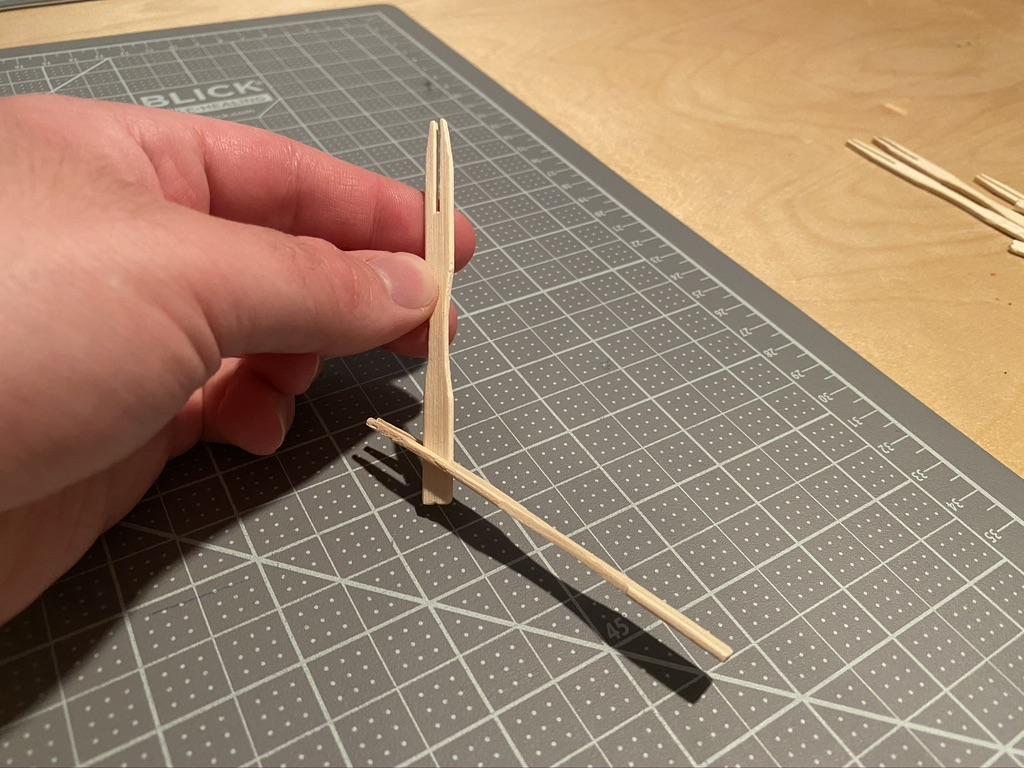 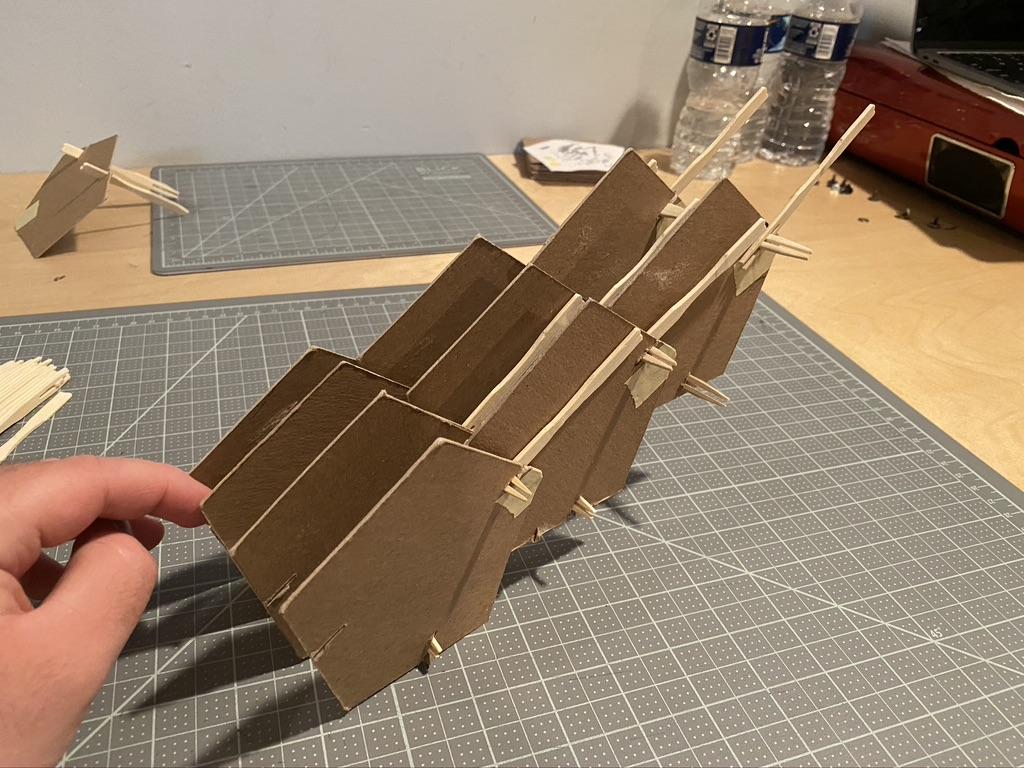 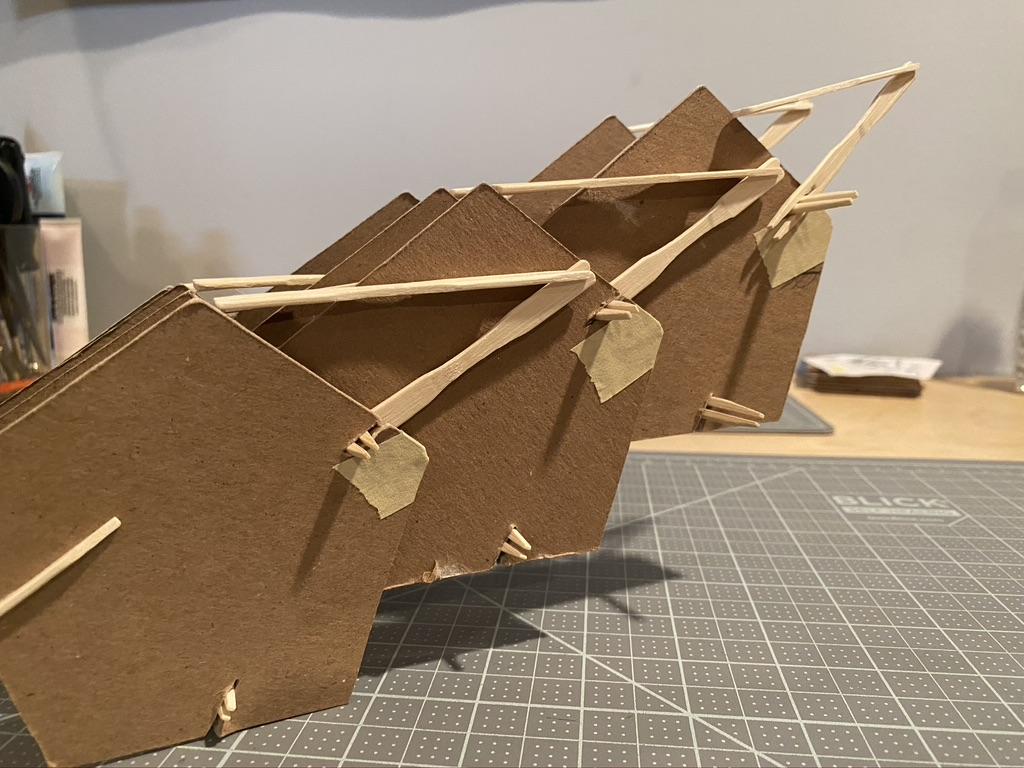 Chipboard/Stick Composition Continued
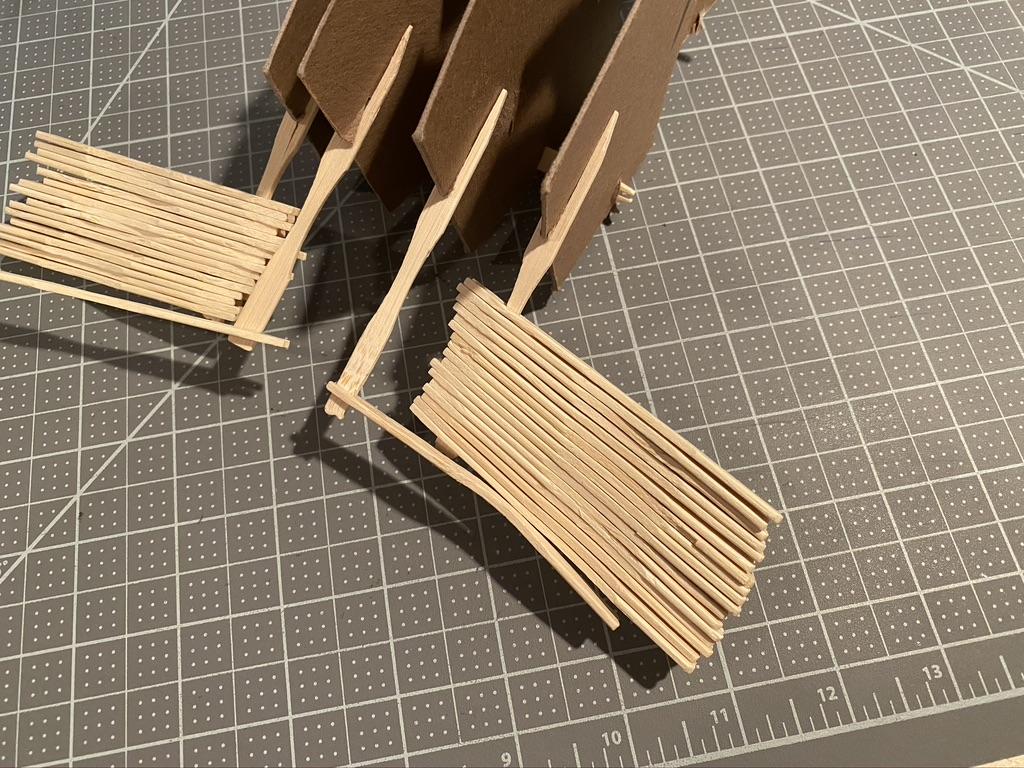 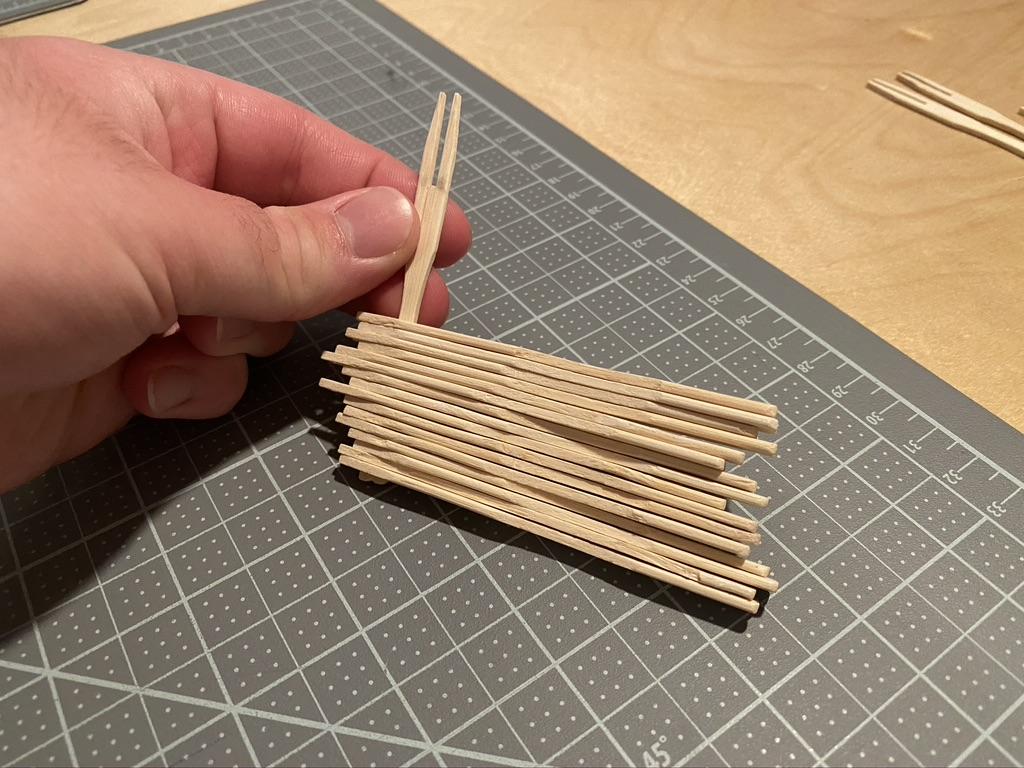 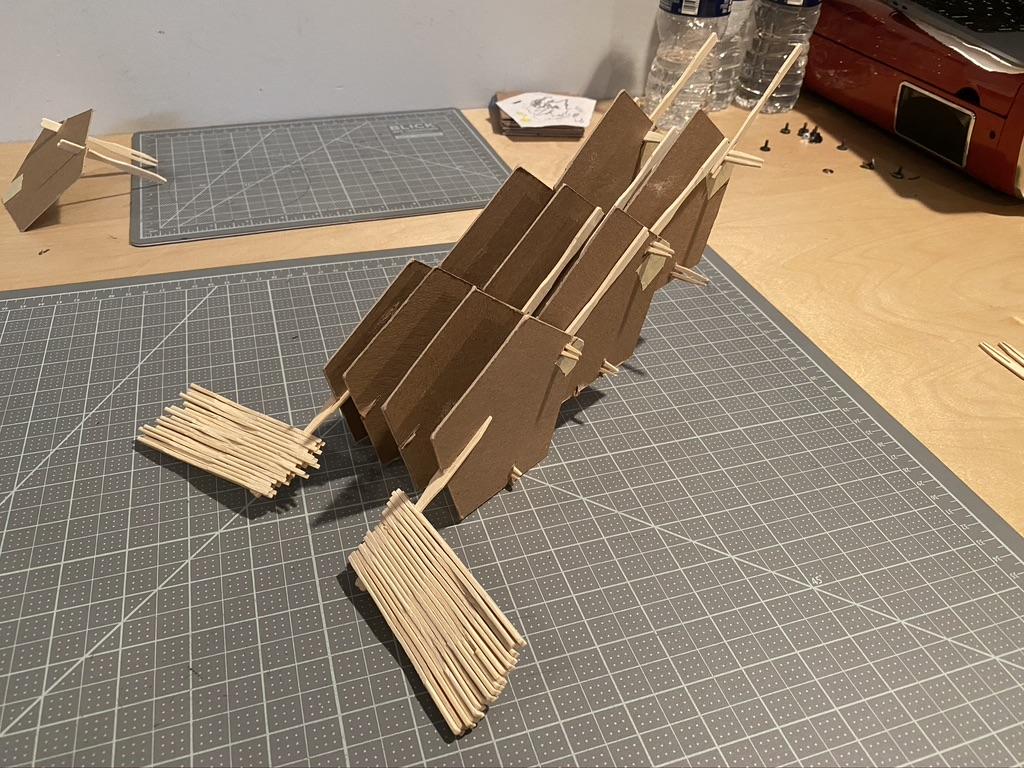 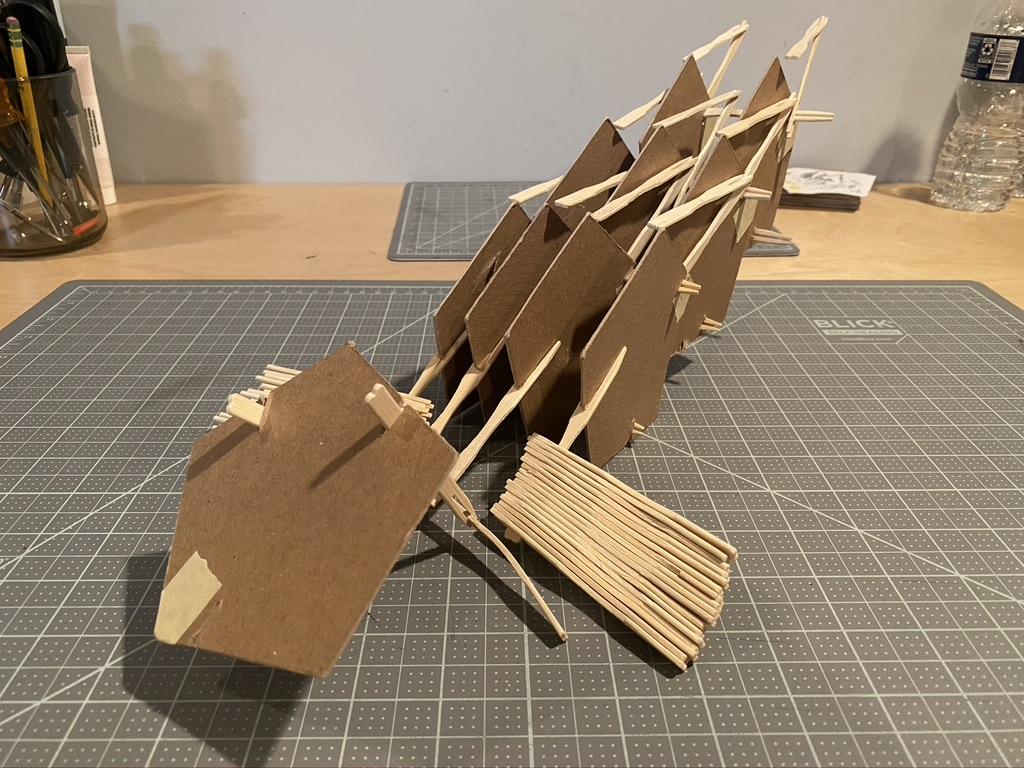 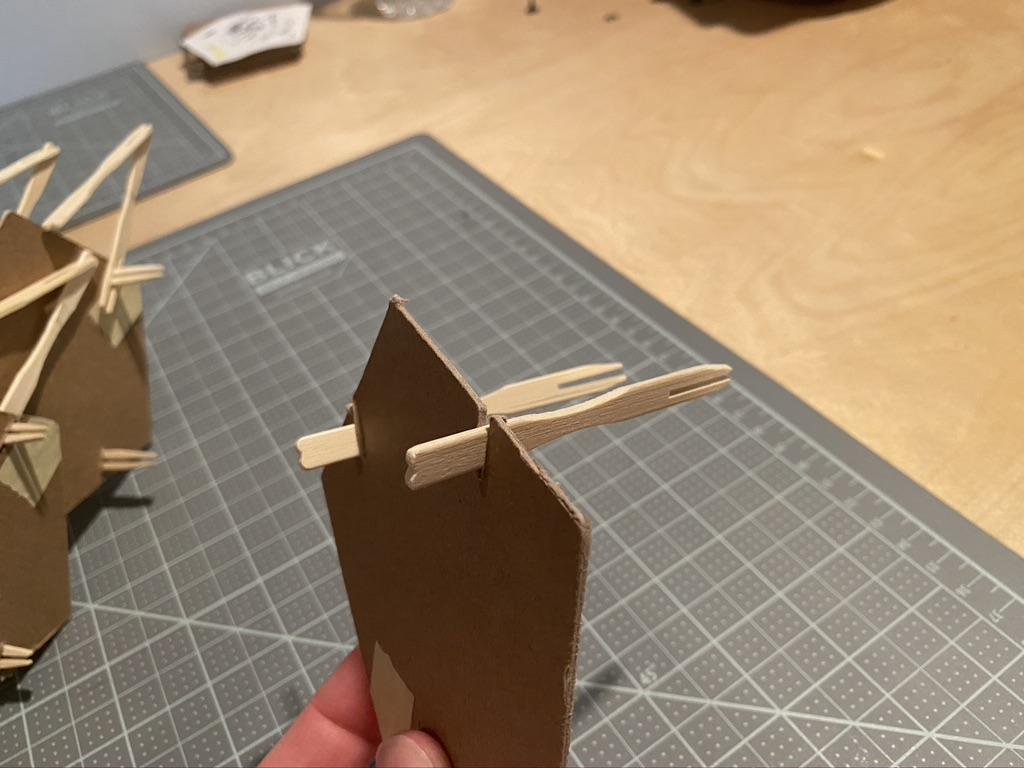 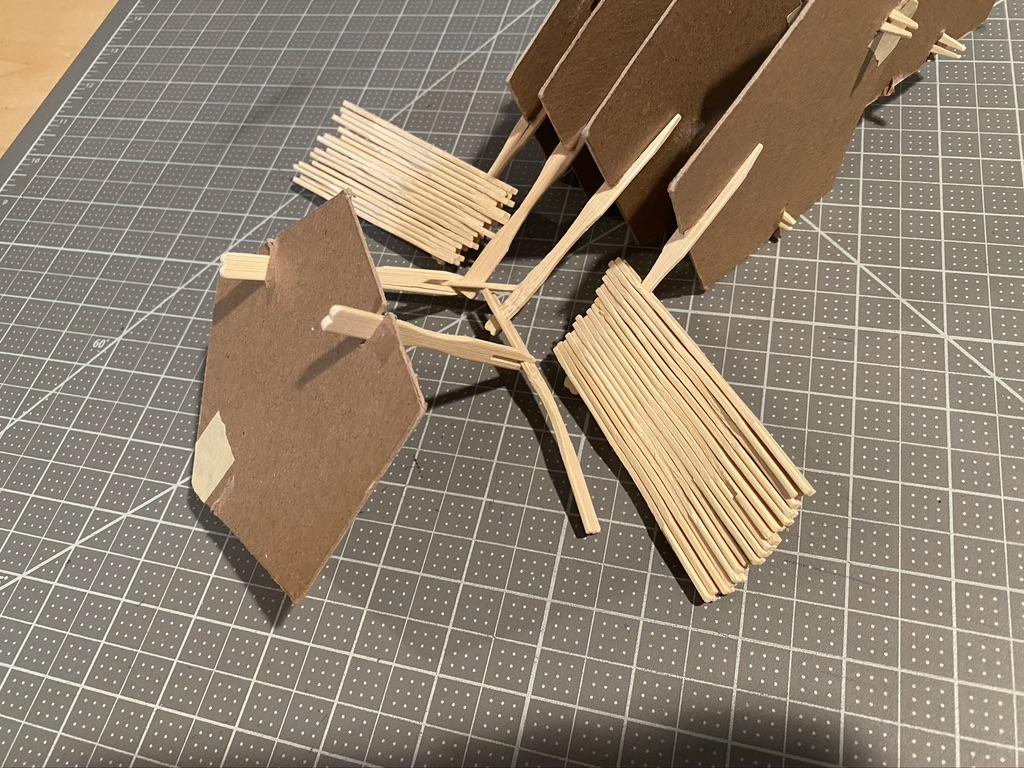 Chipboard/Stick Composition Continued
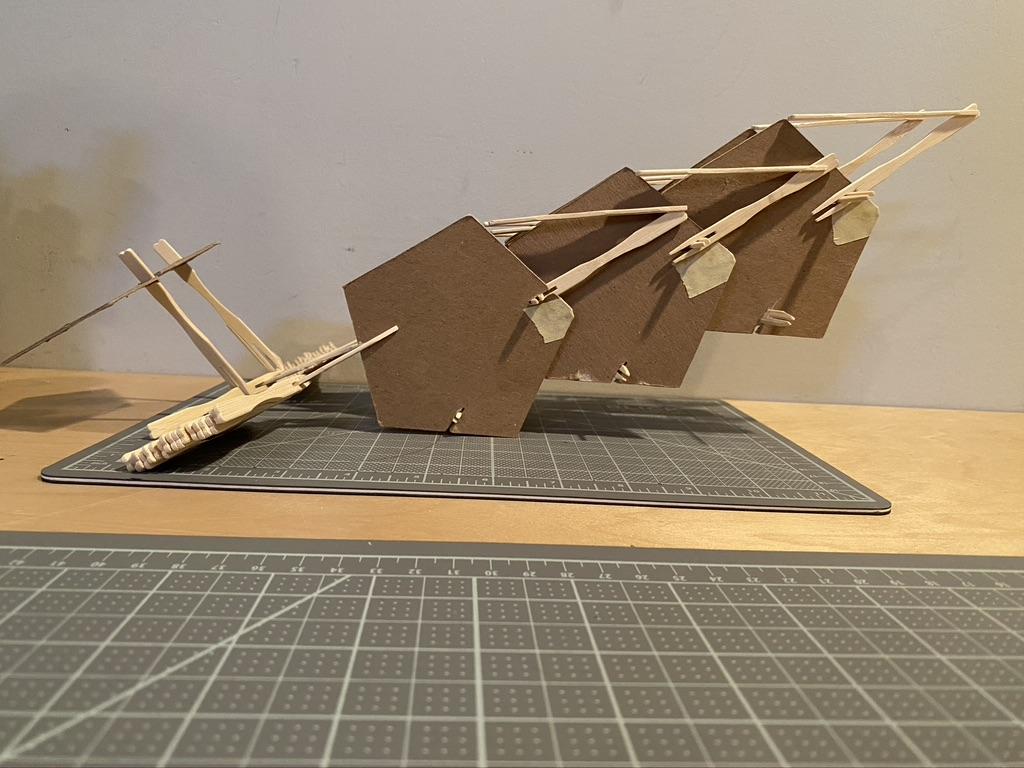 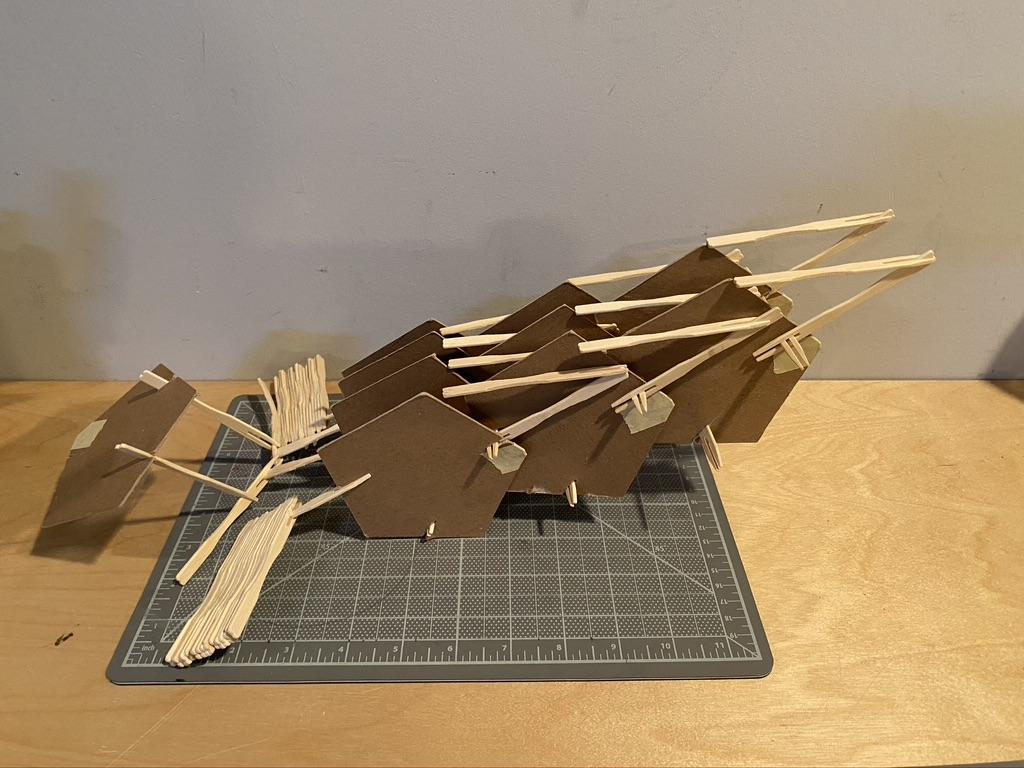 Chipboard/Stick Composition Variation 1
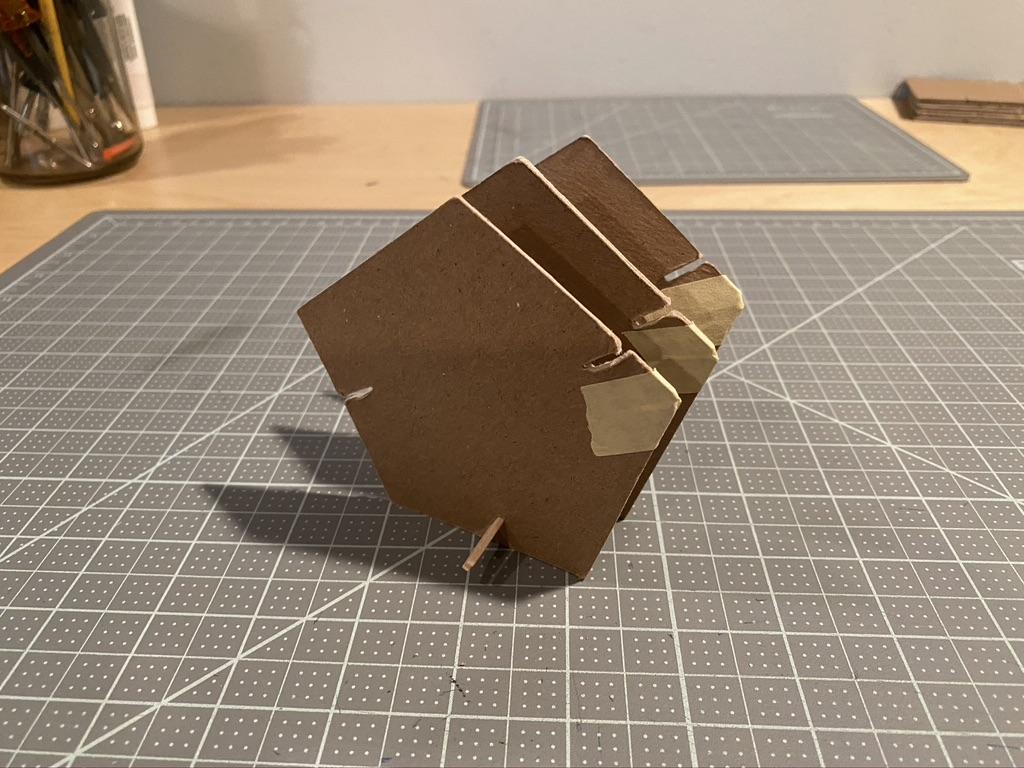 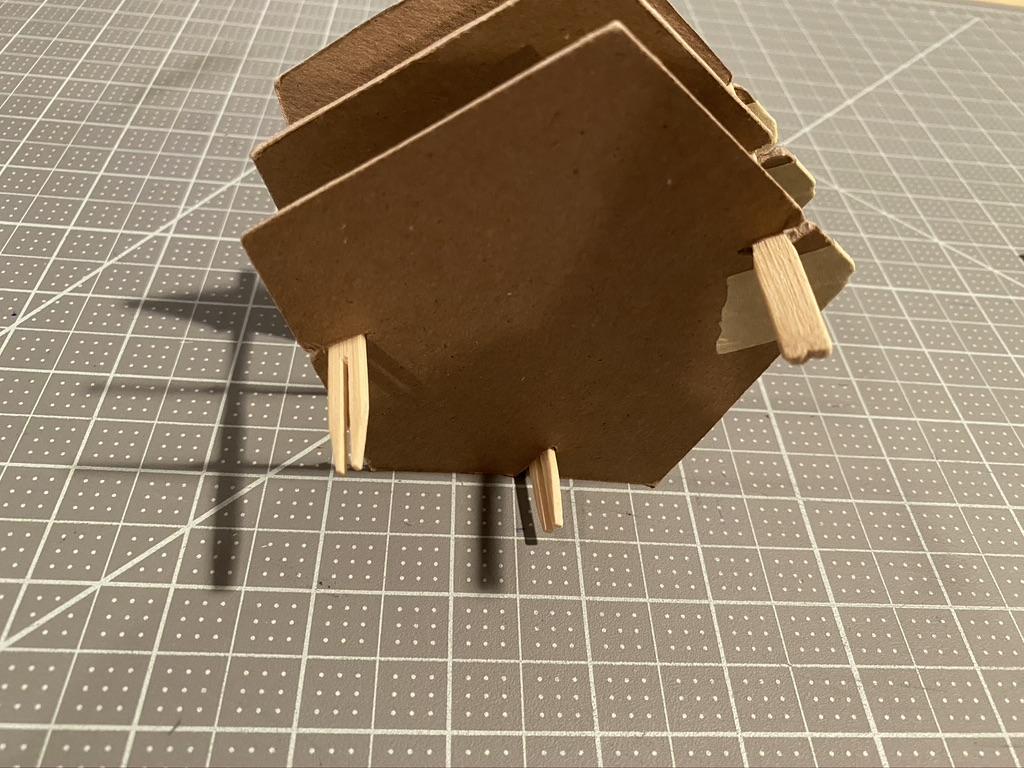 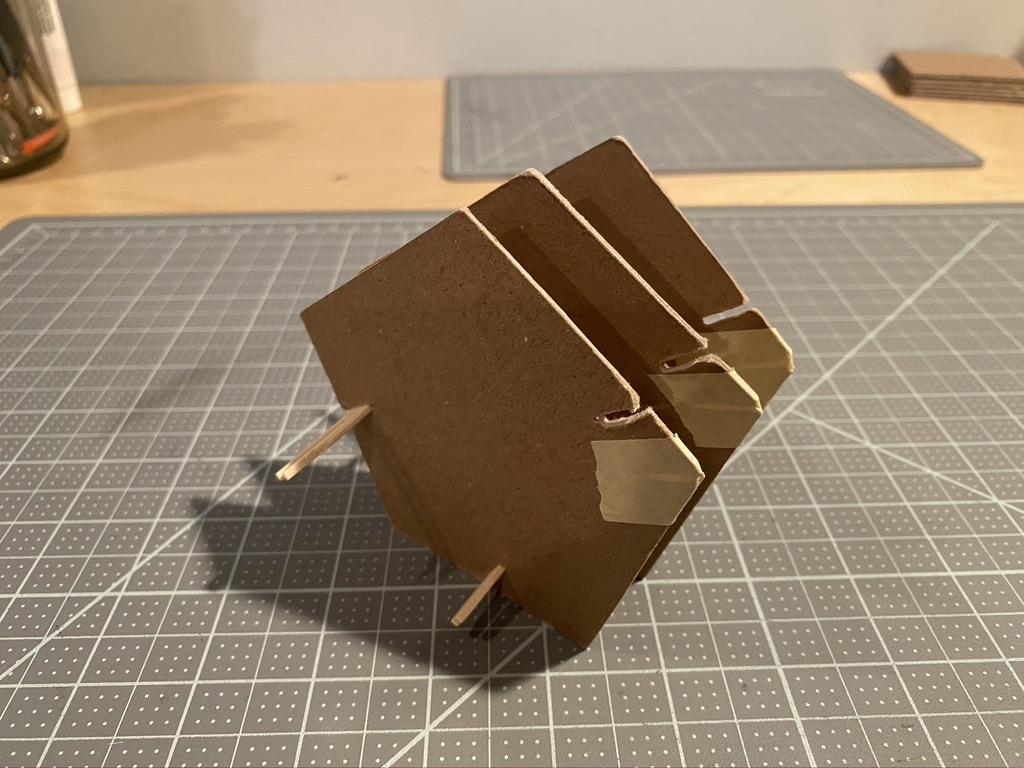 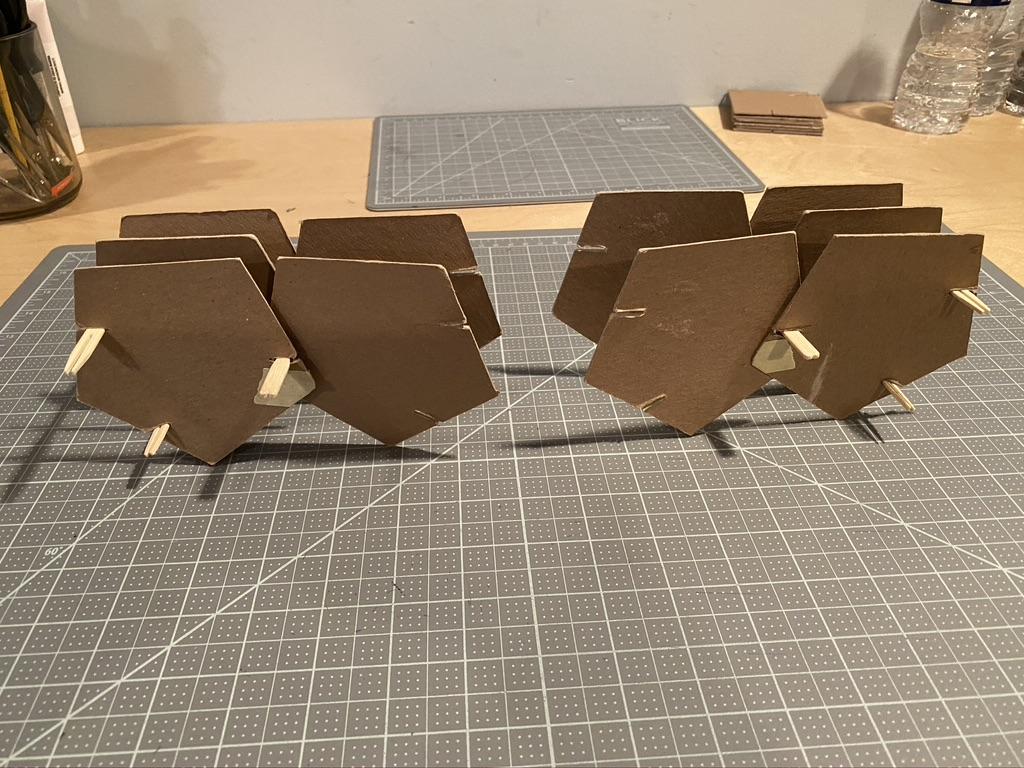 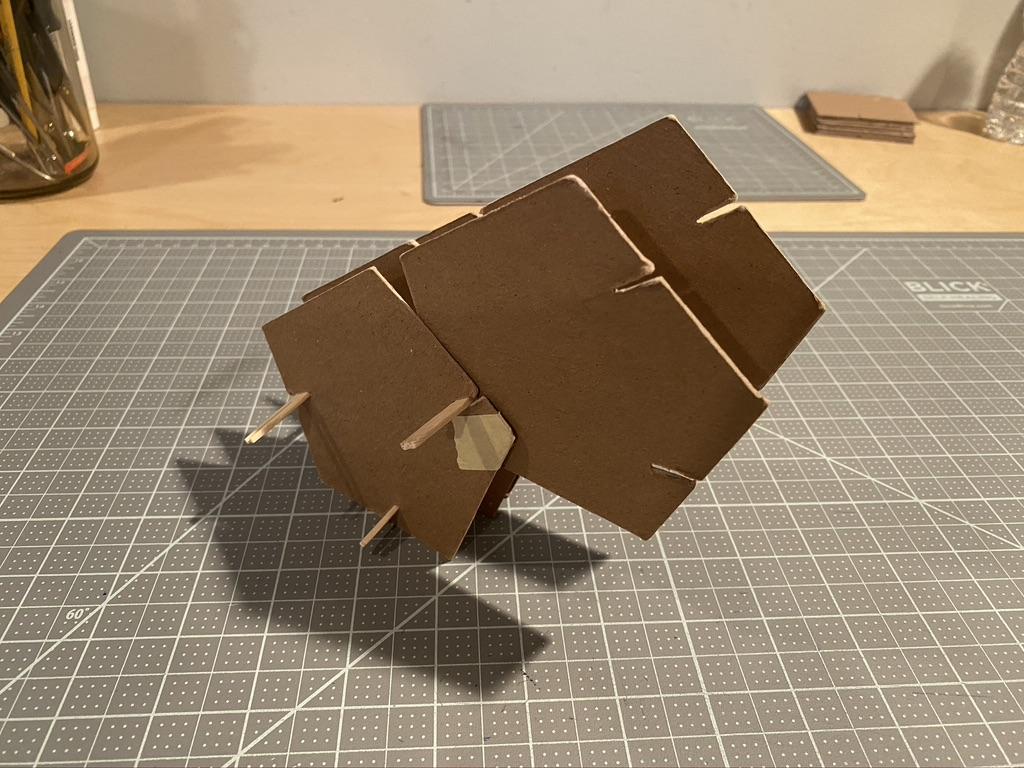 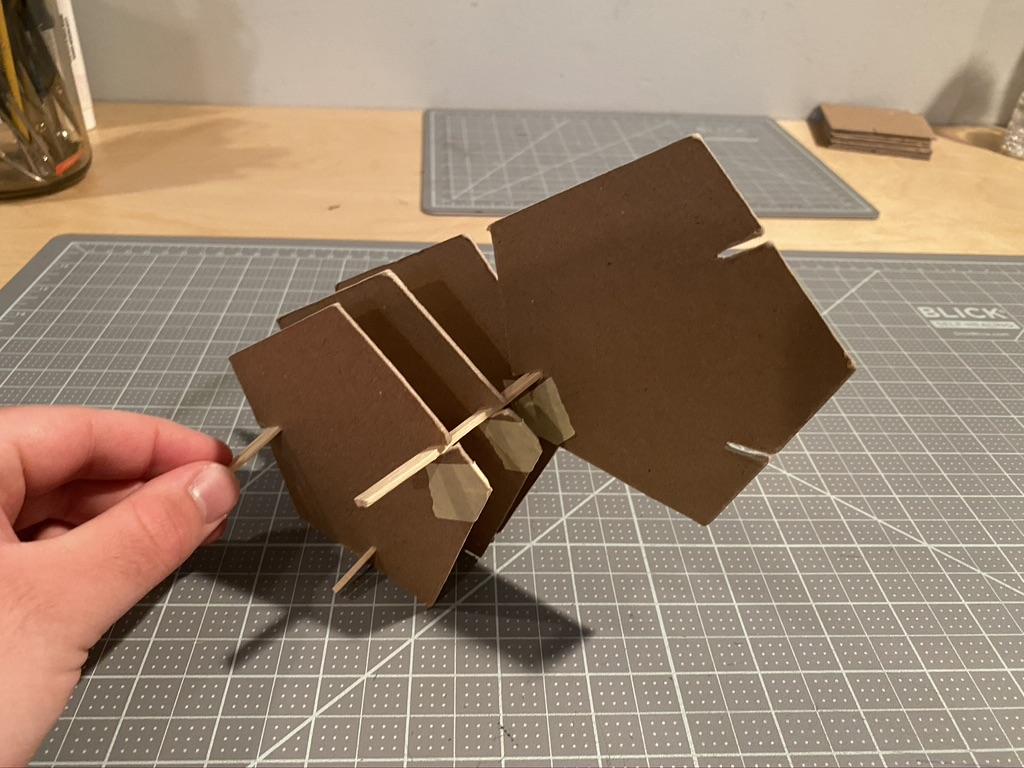 Chipboard/Stick Composition Variation 1
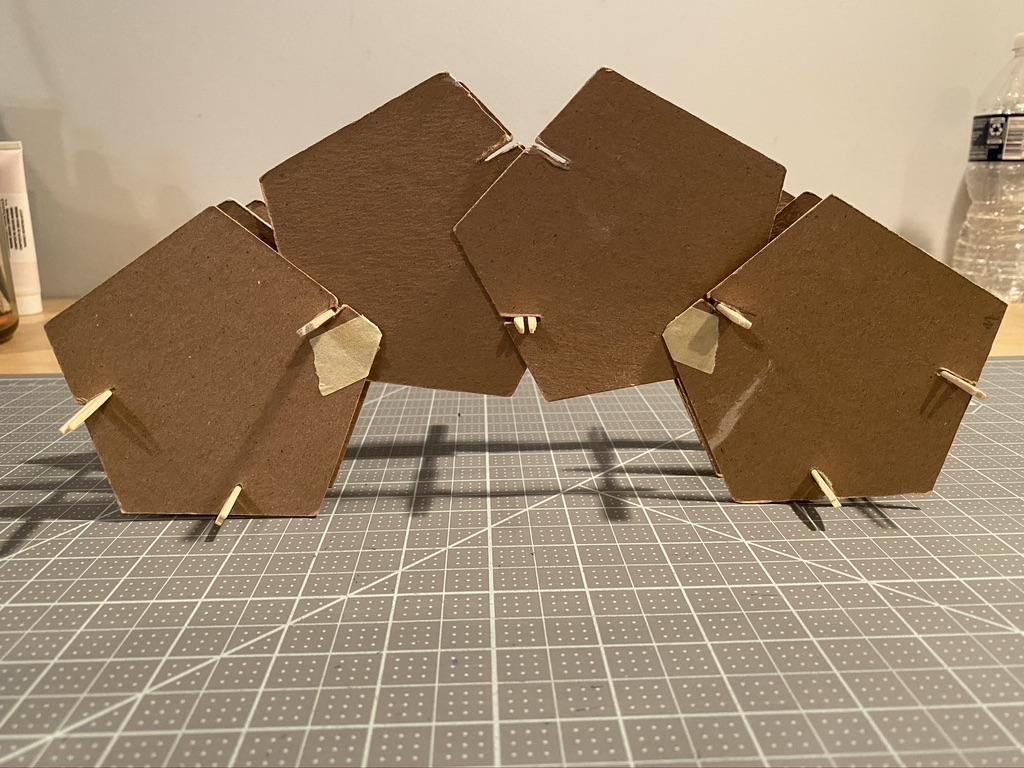 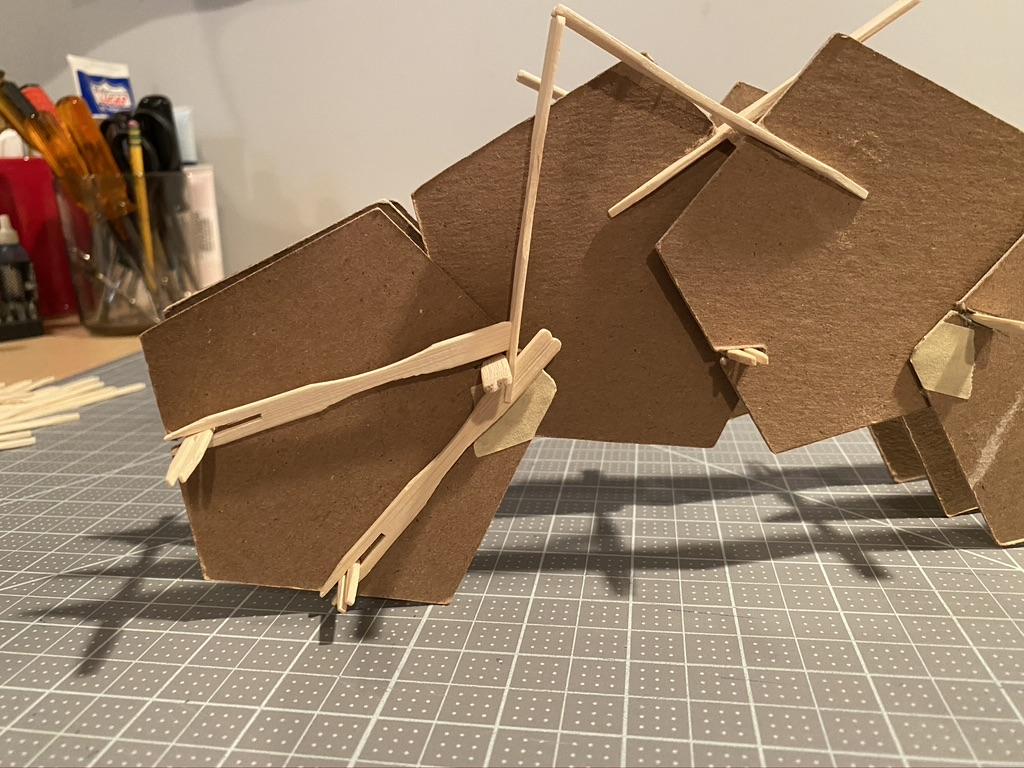 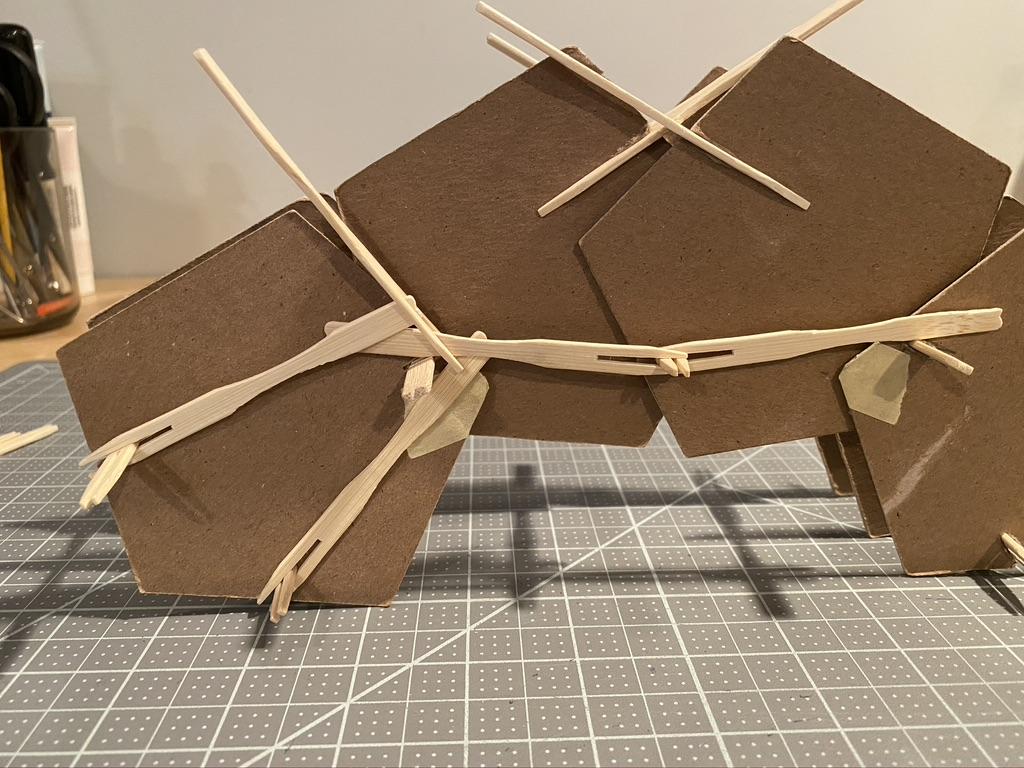 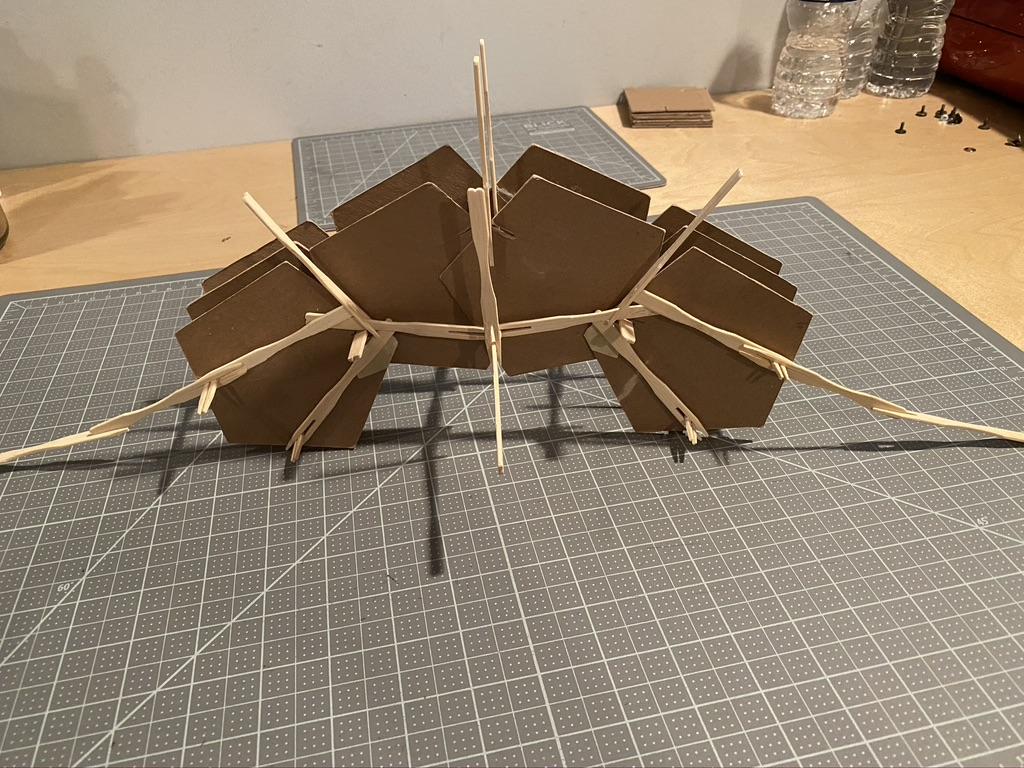 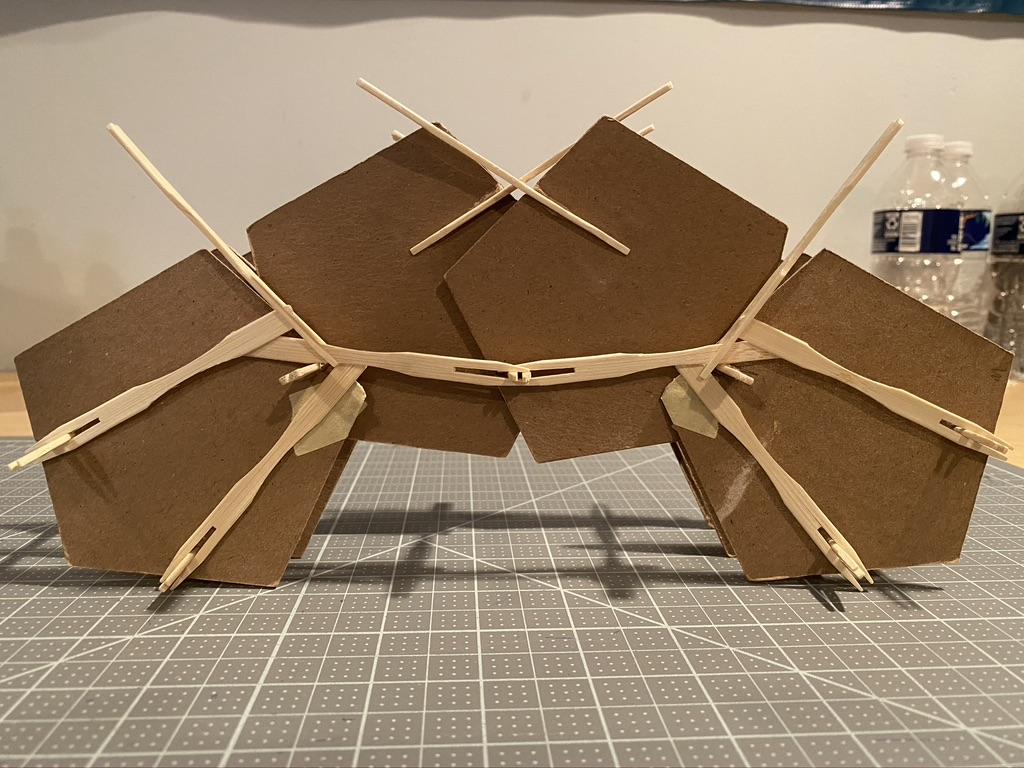 Chipboard/Stick Composition Variation 2
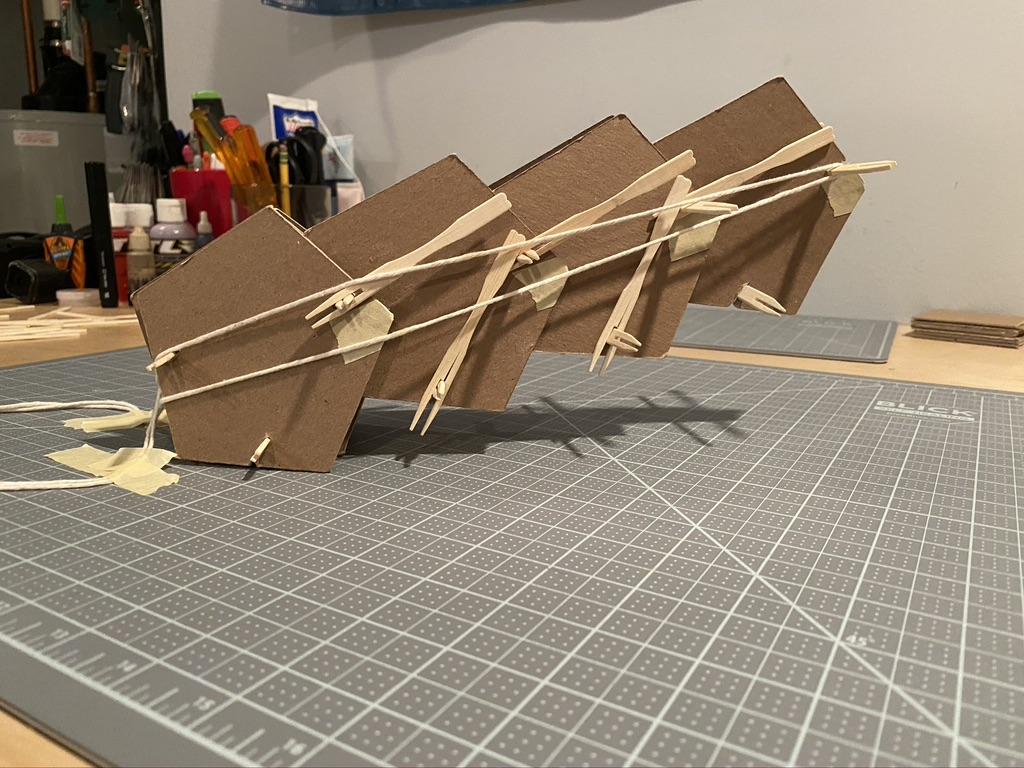 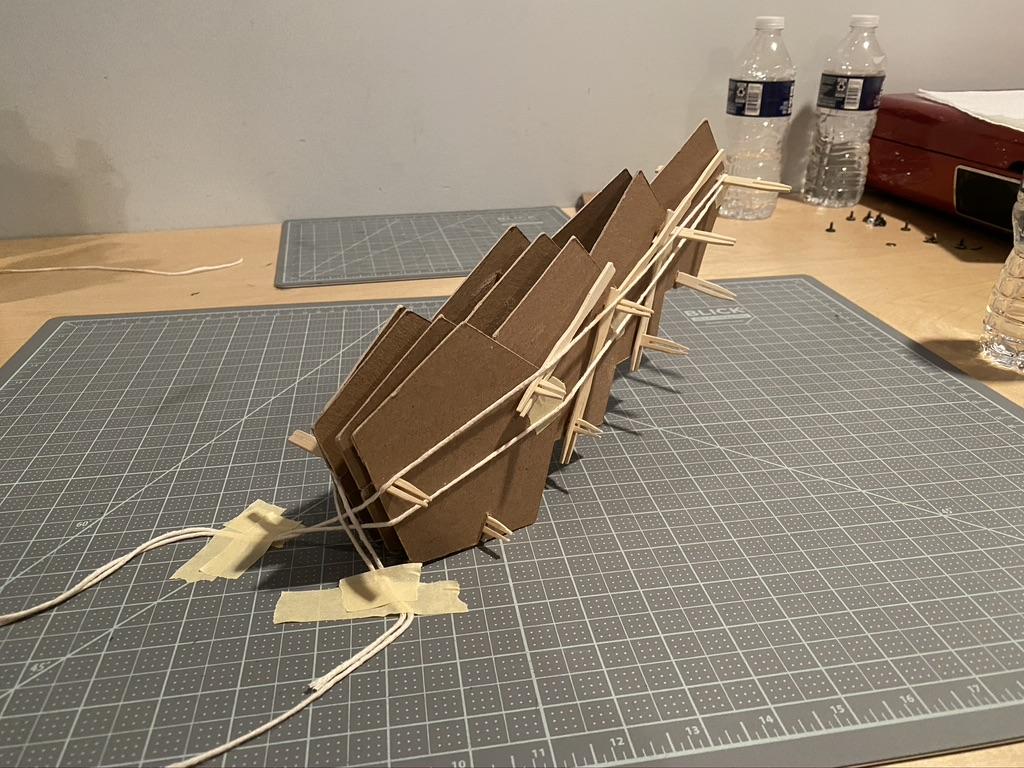 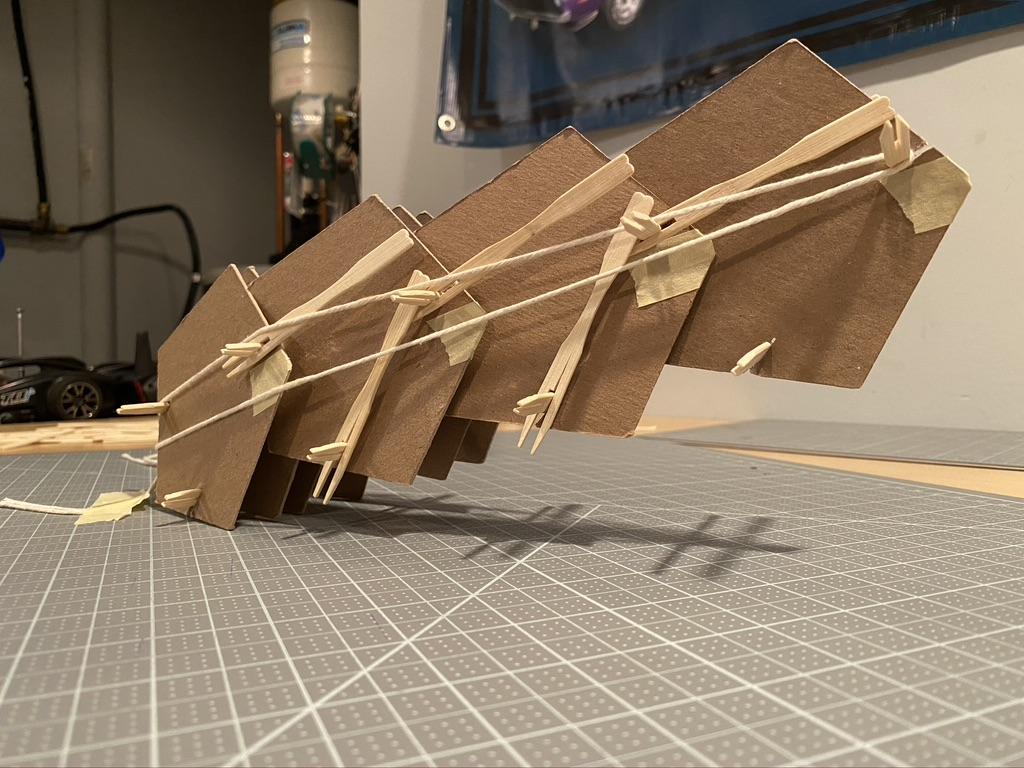 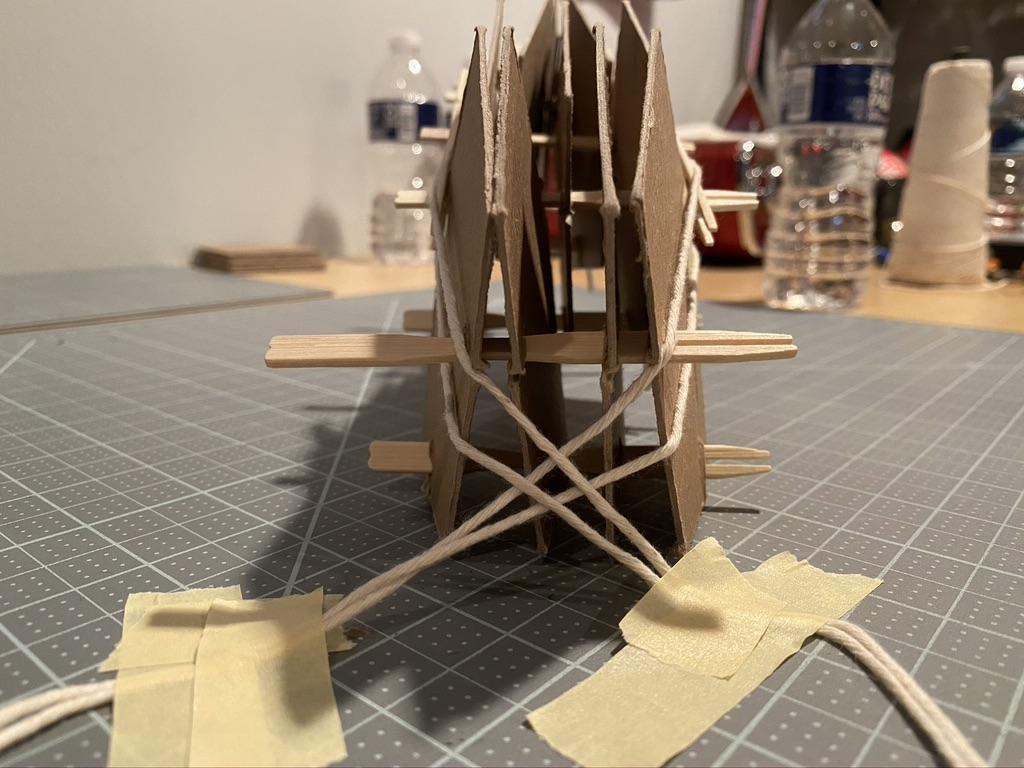 Chipboard/Stick Composition Variation 2
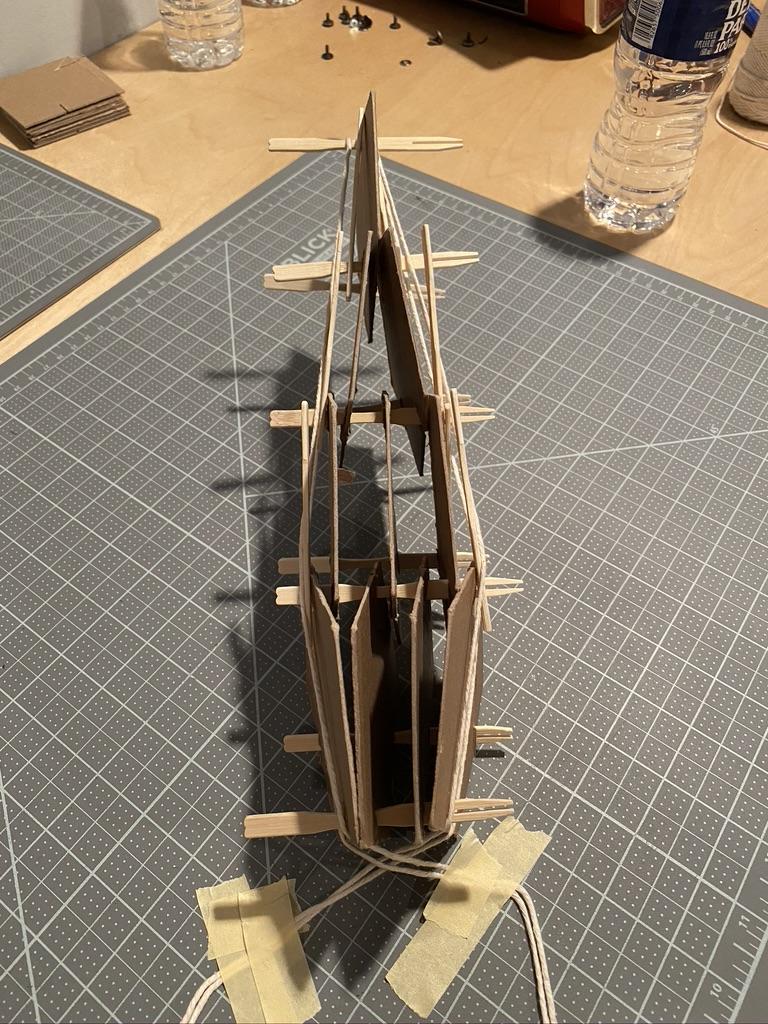 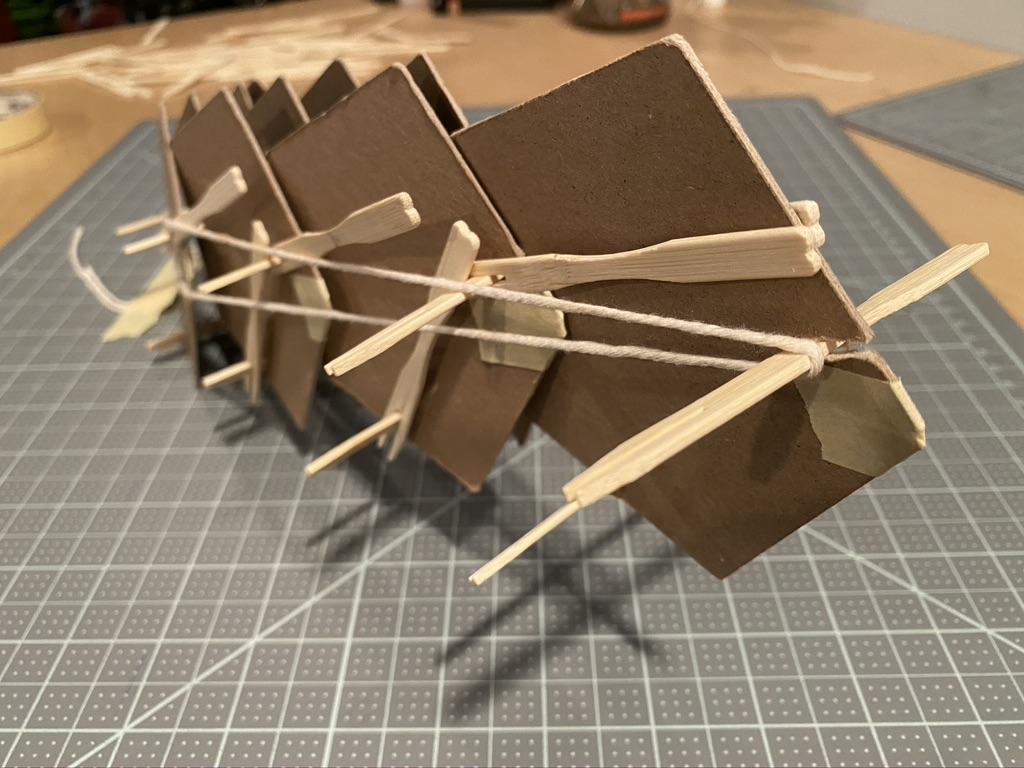